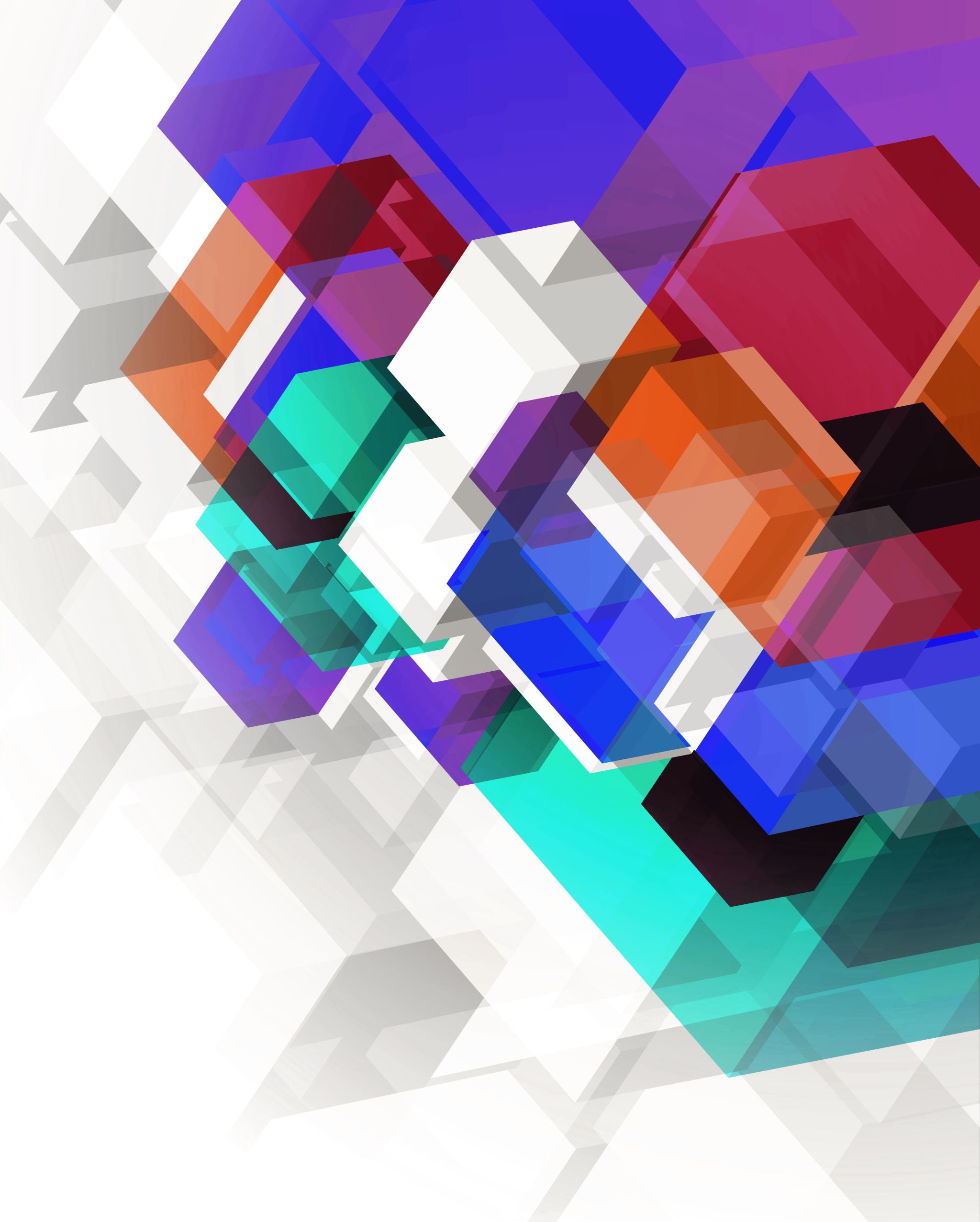 Housing affordability 2022
The diamonds report
Sue Beecroft for the Housing Board, August 2022
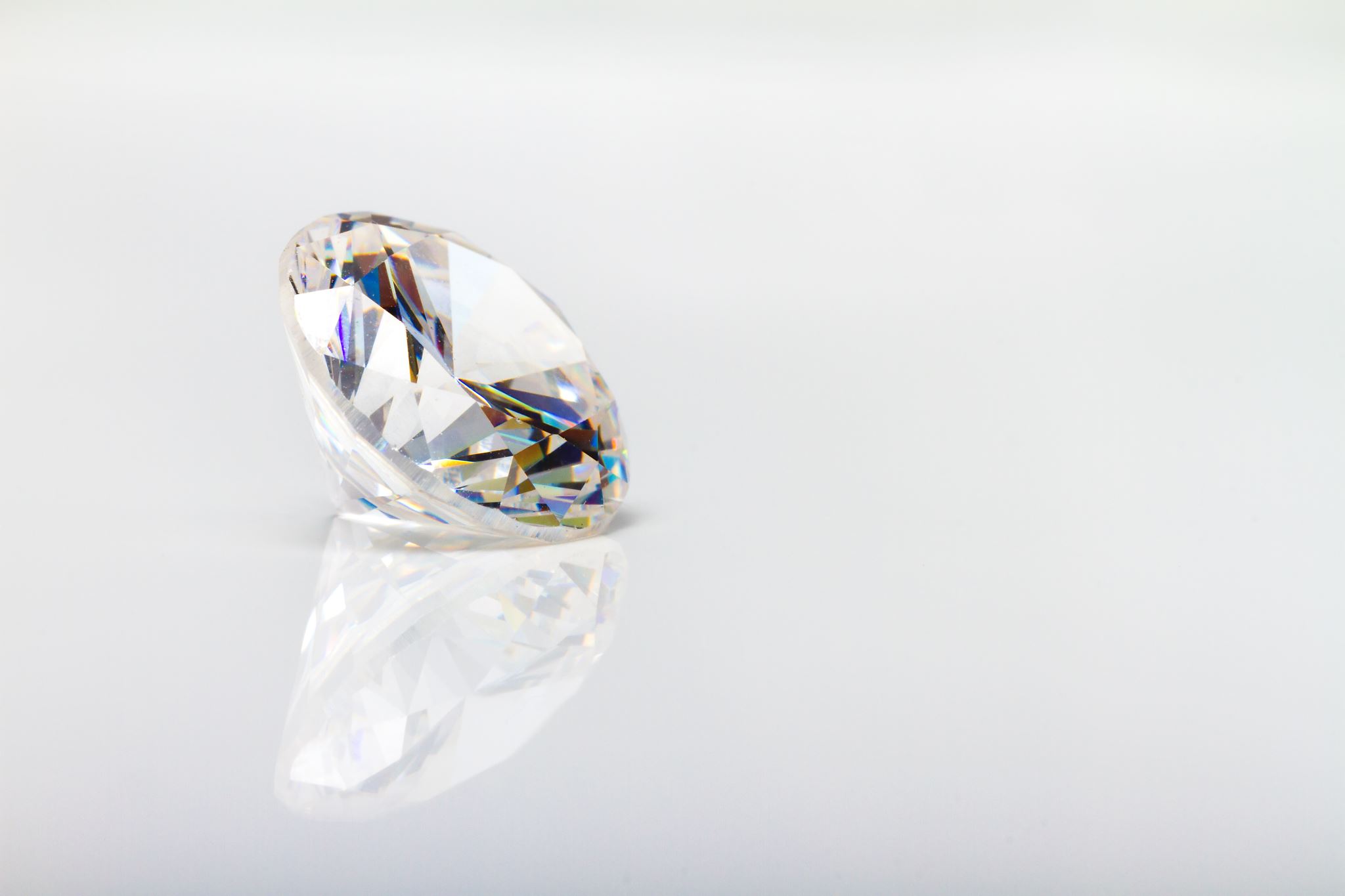 Introduction to the diamonds
Update
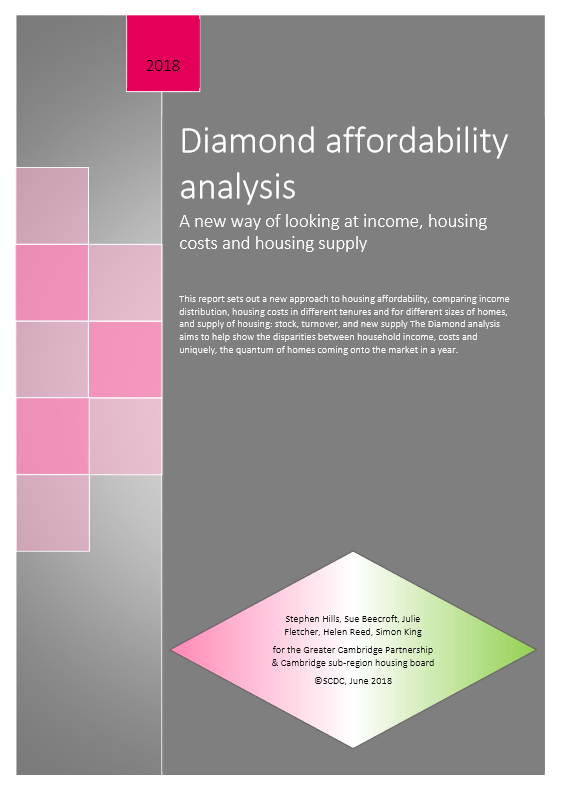 First diamonds report was published in 2018, based largely on 2016-17 data
Now updated using 2020-21 data; due to publish in 2022. Working with a small project team.
Census 2022 has started being released but not in enough detail to provide what we need for this project, so for the moment using Census 2011  as our context
For this presentation, Greater Cambridge has been used (apologies!)
However all the data is assembled for Cambridgeshire, Peterborough and West Suffolk.
Why diamonds?
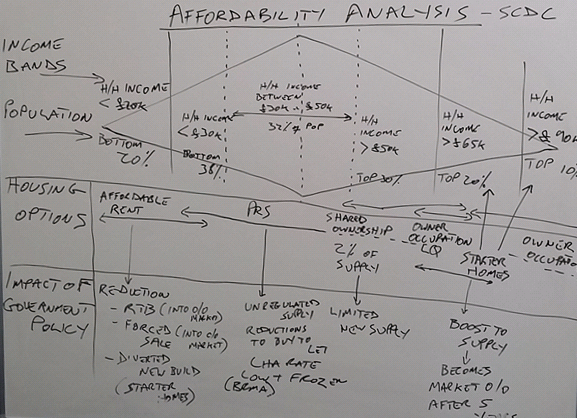 We needed to invent a way of comparing income distribution to housing costs, visually, to see where different housing ‘products’ it, and which income groups they are aimed at 
This would be useful to see who was over-and under-provided, and to assess new tenures and housing incentives relative to our local housing markets…
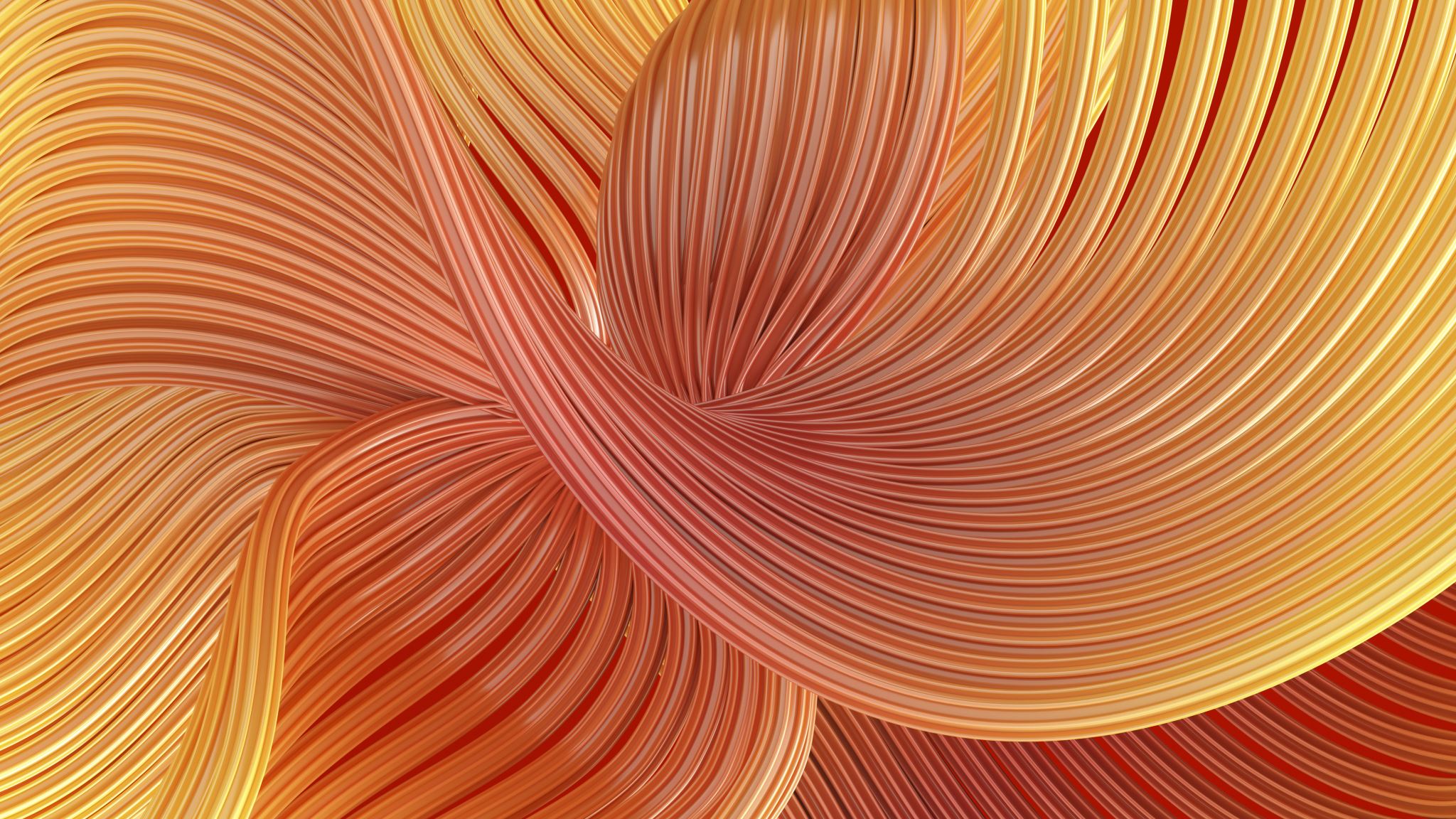 Ingredients
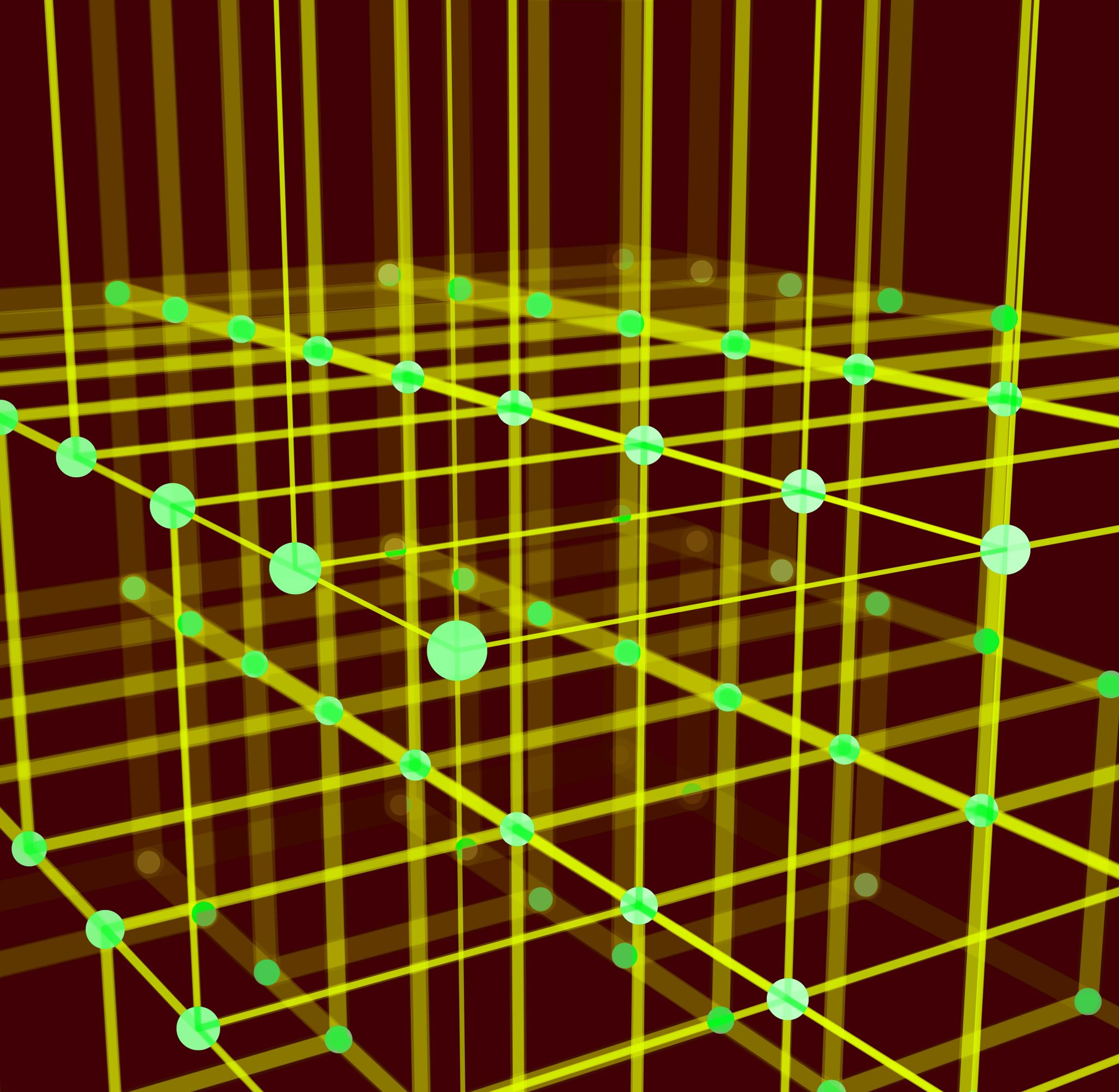 Method
The template
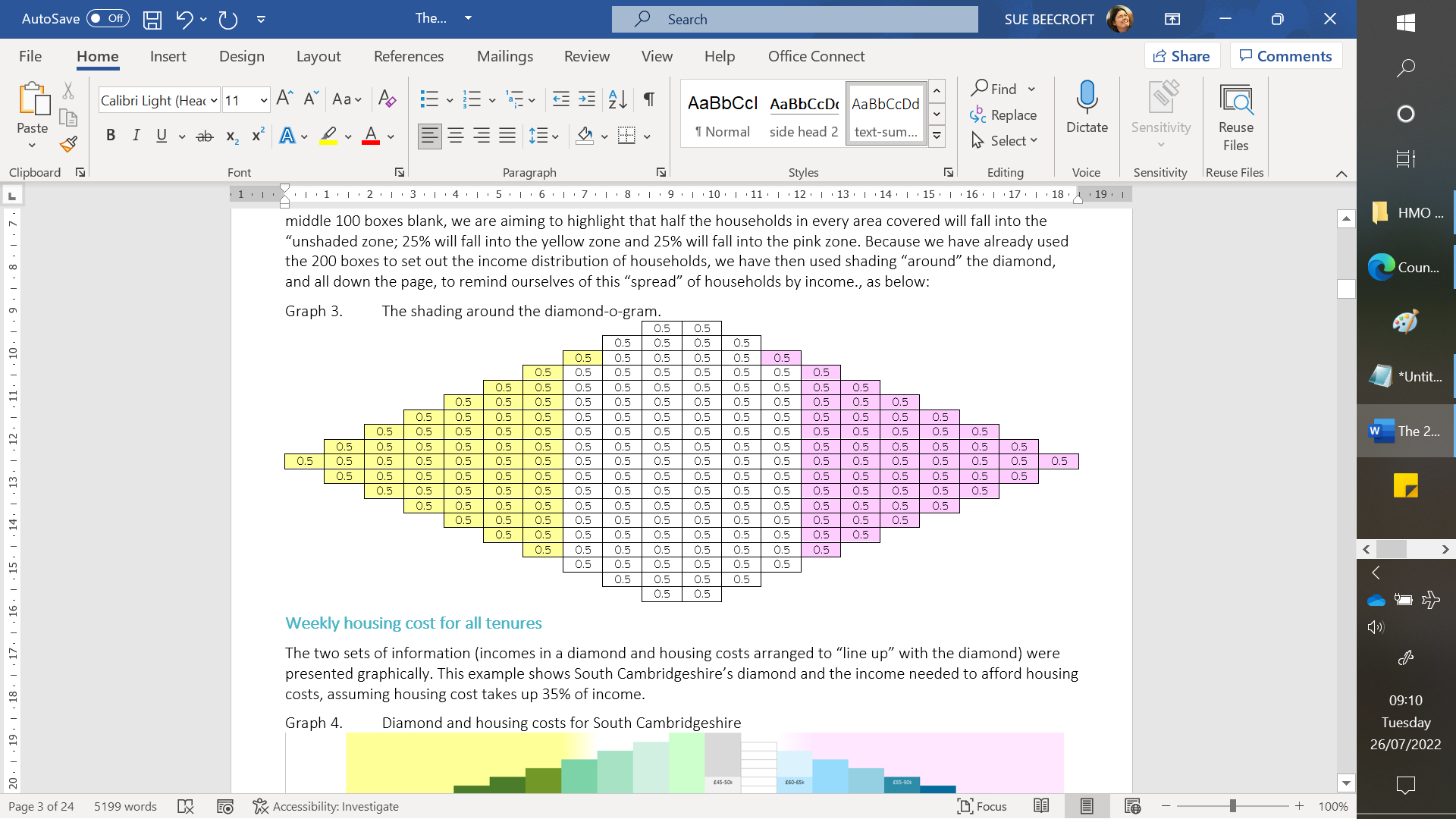 Start with a blank diamond of 200 squares
CACI income data
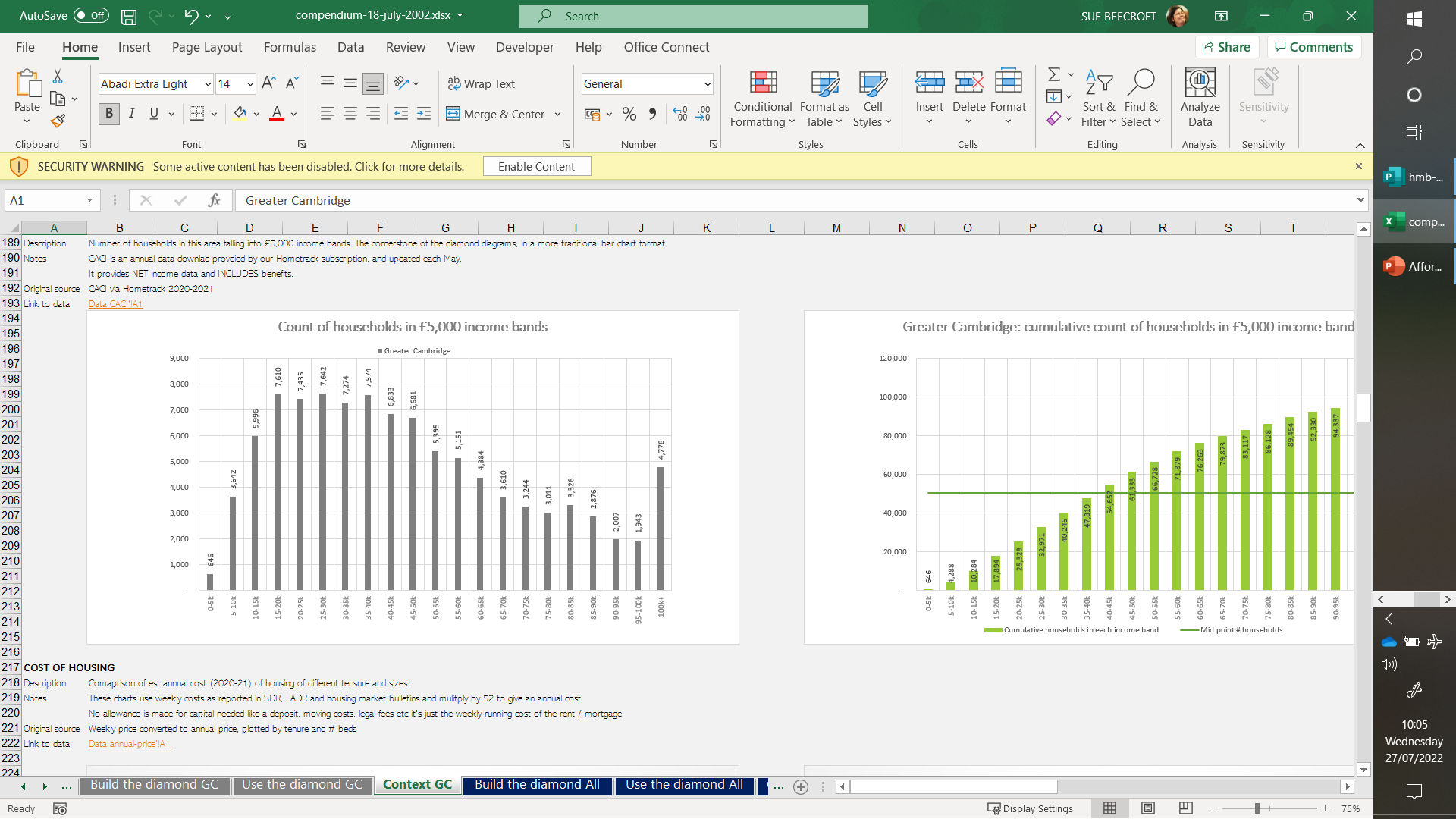 Count of households in £5,000 income bands, secured via annual subscription to Hometrack
Converting data to diamond format
Use CACI data for each area covered for Jan 2020 to Jan 2021, to see how many households are in each £5,000 income band (income includes benefits)
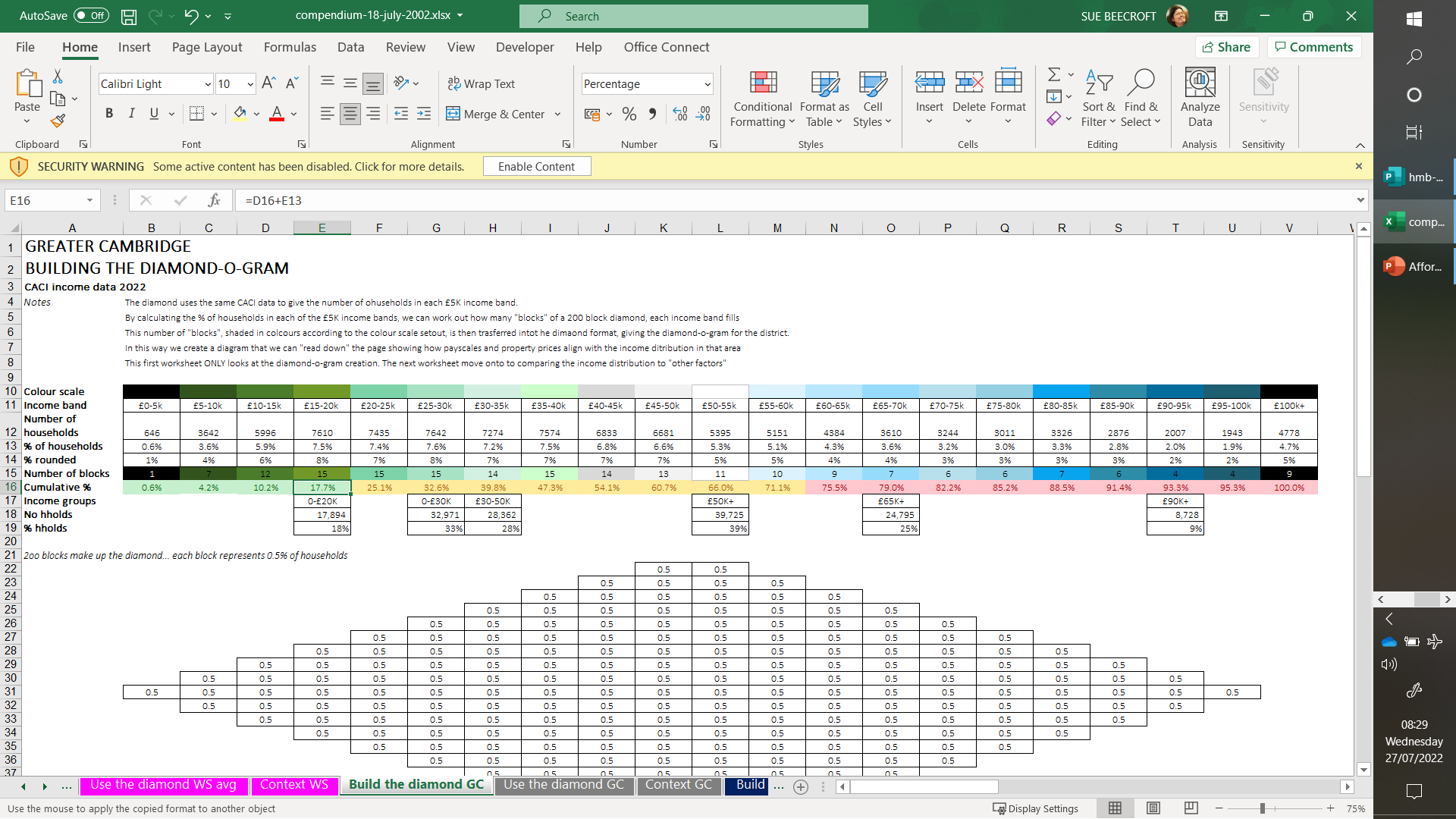 Use CACI data to shade diamond template
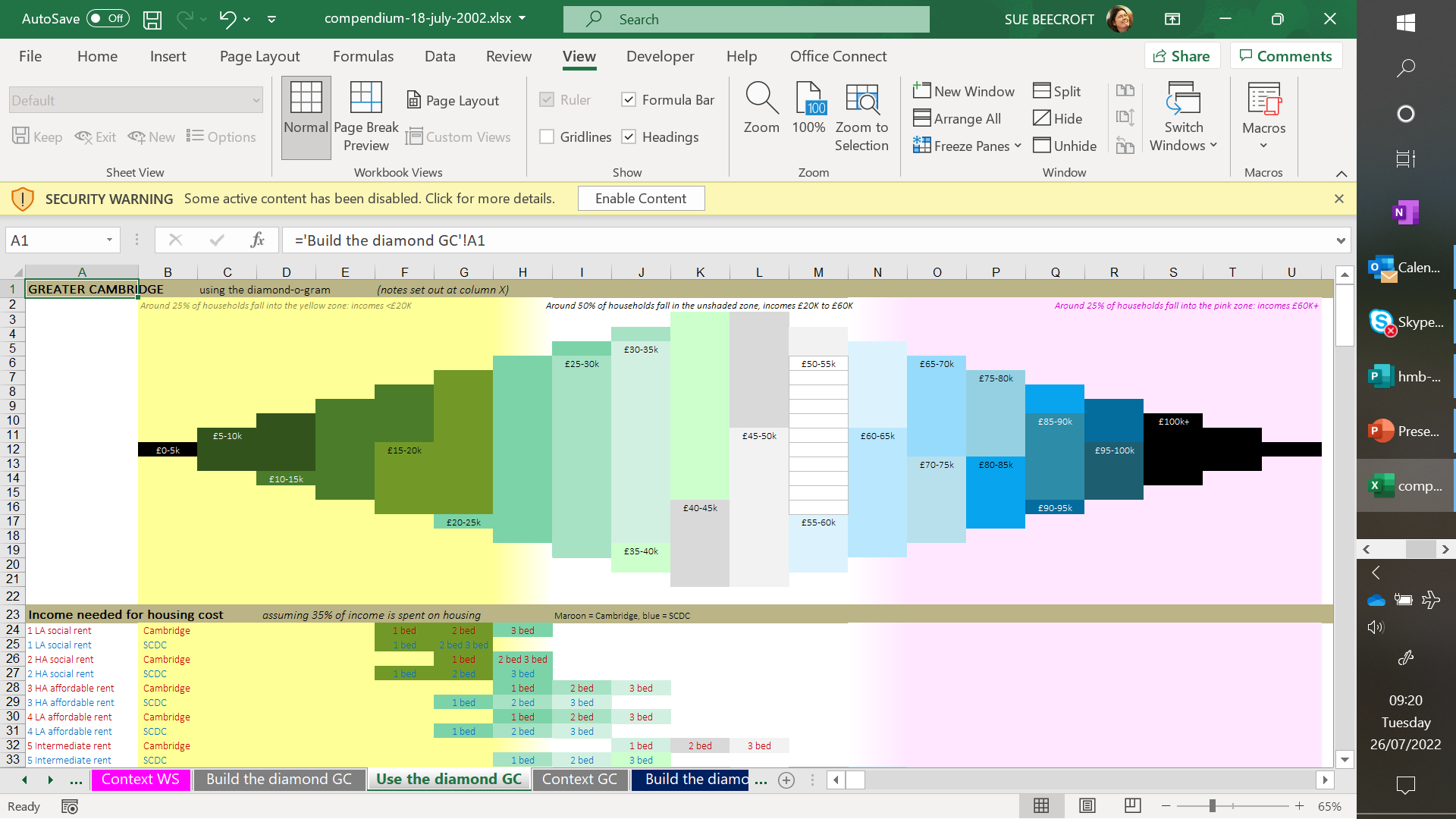 Shade the template to show the number of households in each £5,000 income band
Identify weekly housing costs (2020/21)
For each tenure and size of home, identify weekly cost. Excludes deposits, legal fees etc to enable like for like comparison between rent and sale.
Graphs comparing weekly housing costs
Key to tenure groups: 1 Local Authority social rent; 2 Housing  Association social  rent	; 3 Housing  Association ‘affordable’ rent; 4 Local Authority affordable rent; 5 Intermediate rent; 6 Median private rent; 7 Buying 40% share through HomeBuy; 8 Buying a lower quartile resale; 9 Buying an average resale; 10 Buying a lower quartile new build; 11 Buying an average new build
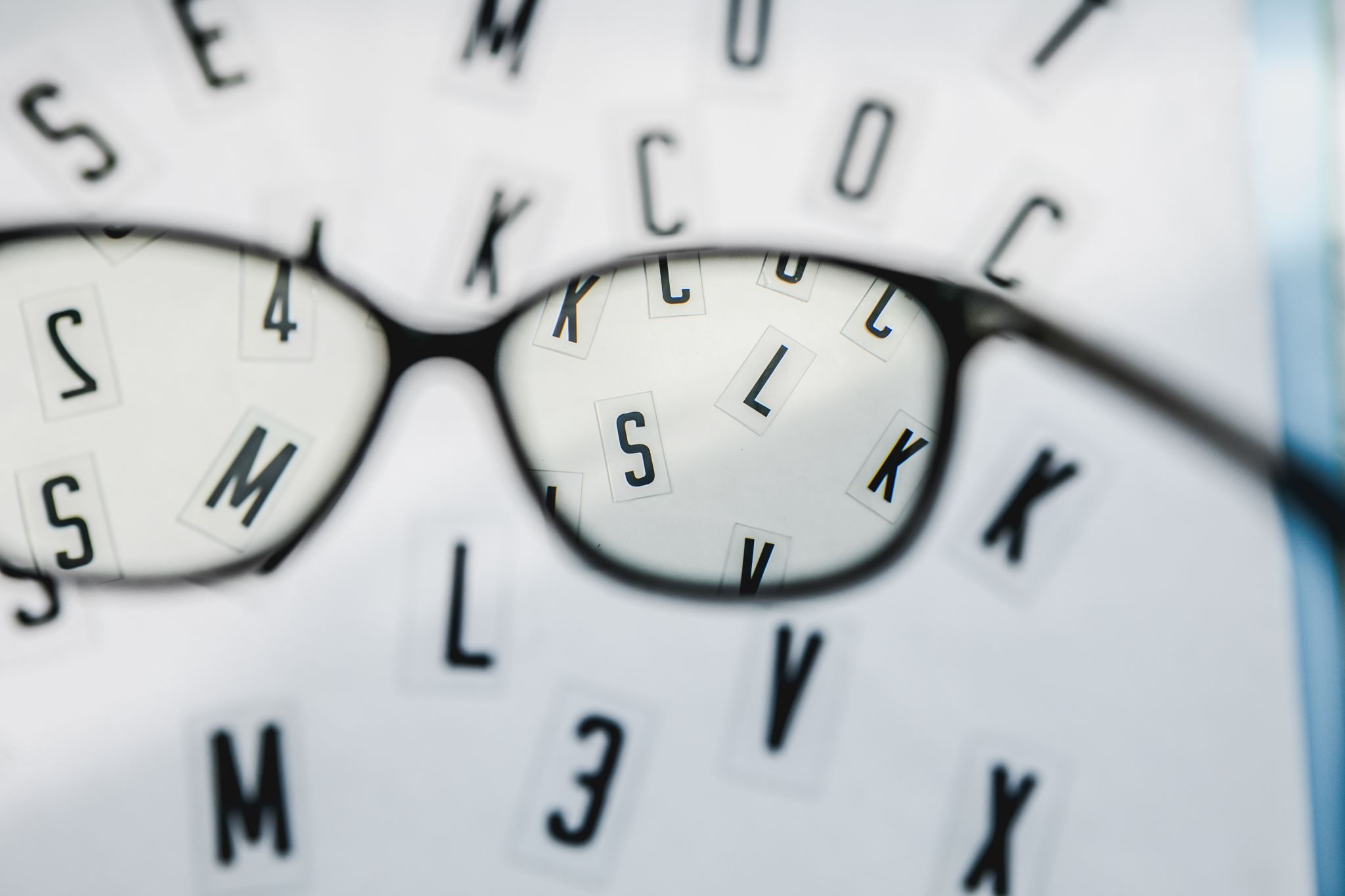 Some of our visuals
Income needed for  housing costs at 35%
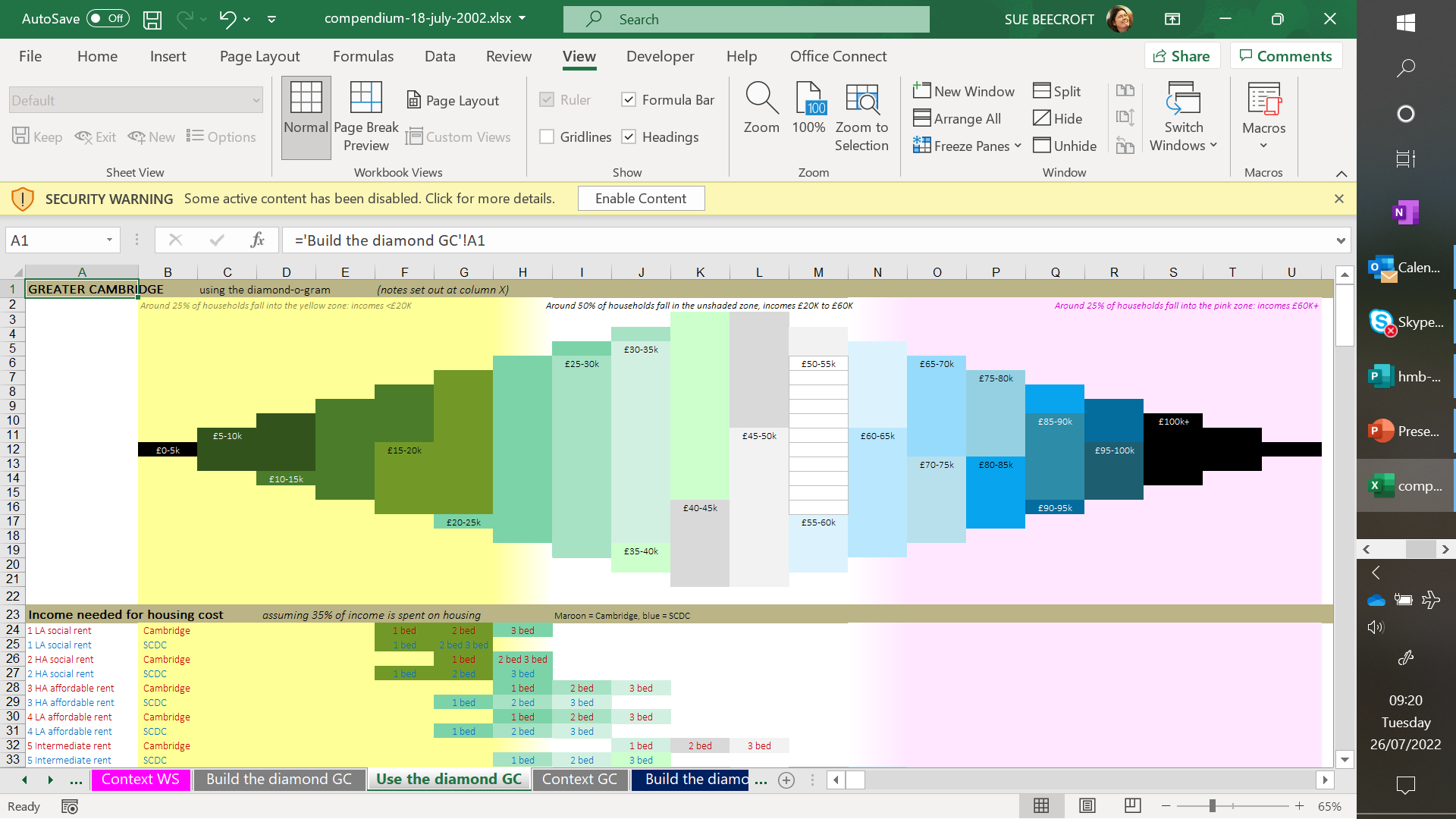 Income needed for  housing costs at 35%
Apply a % of income it is reasonable to spend on housing in this district: standard % is 35% and also apply the % identified in GLHearn’s report (which varies from district to district).
“Place” each box, representing 1 2 and 3 beds, in line with the diamond-o-gram, to indicate the income needed for each…
Zoom in on Greater Cambridge: income for  housing at 35%
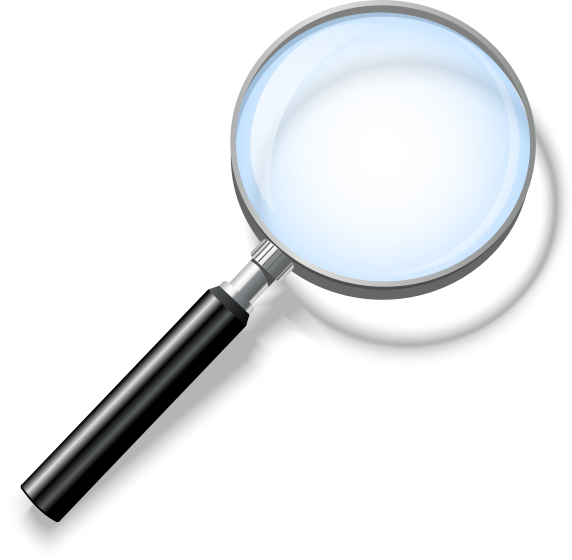 Income needed for ‘broad’ tenures (Greater Cambridge – others on later slide)
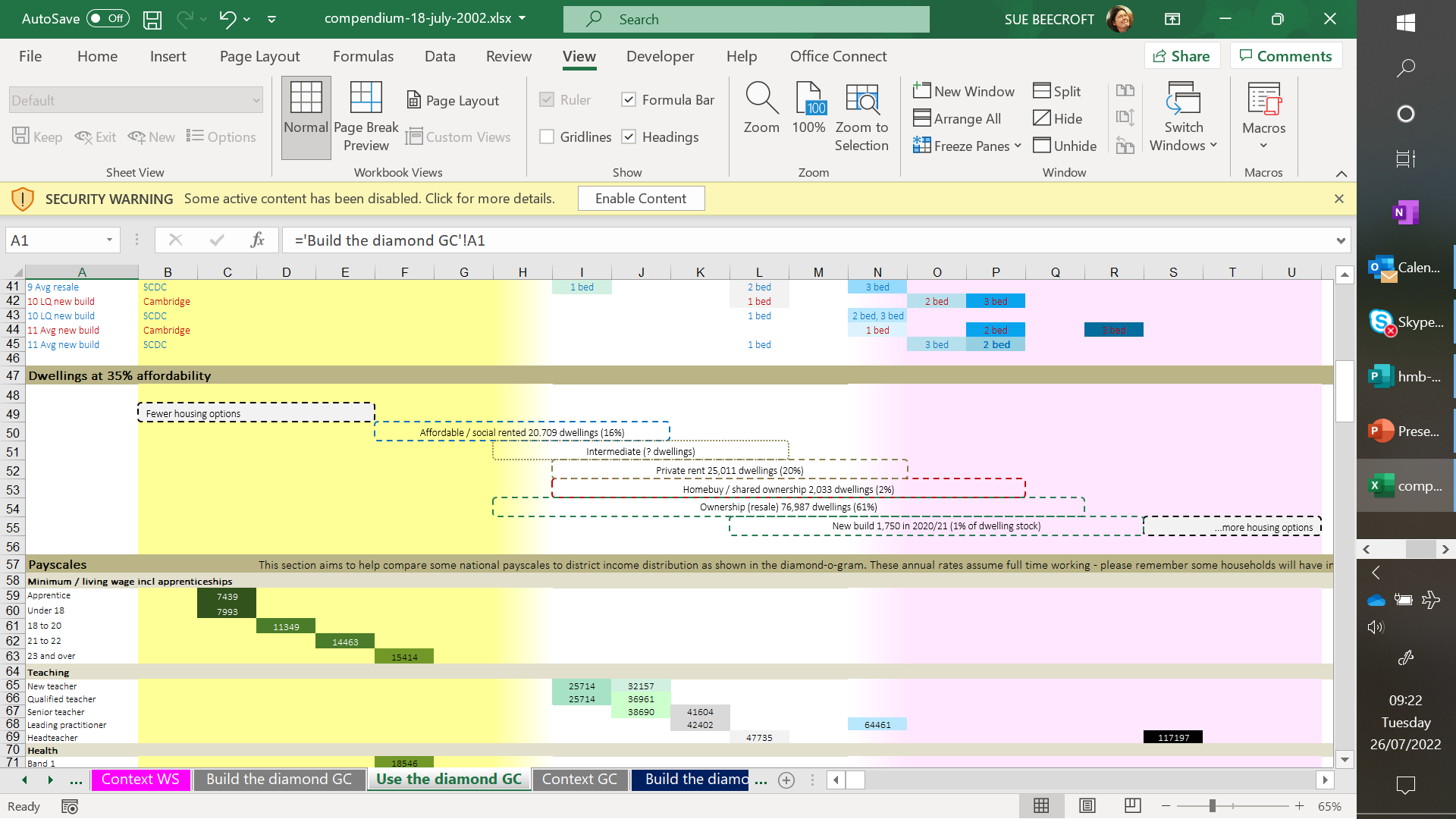 Using the power of “outlines” each tenure’s cost data can be summarized into broad groupings, covering 1, 2 and 3 beds. In this diagram the number of dwellings and % of stock is included in each box, where known.
In this diagram (Greater Cambridge) instead of just the number of dwellings being typed in, the box height is adjusted to indicate the % of stock in this area, of each tenure. 
Where very small numbers, a standard height is used (e.g. intermediate rent)…
Developing this idea…
The diamond-o-gram 2016-17 vs 2020-21
2016-17
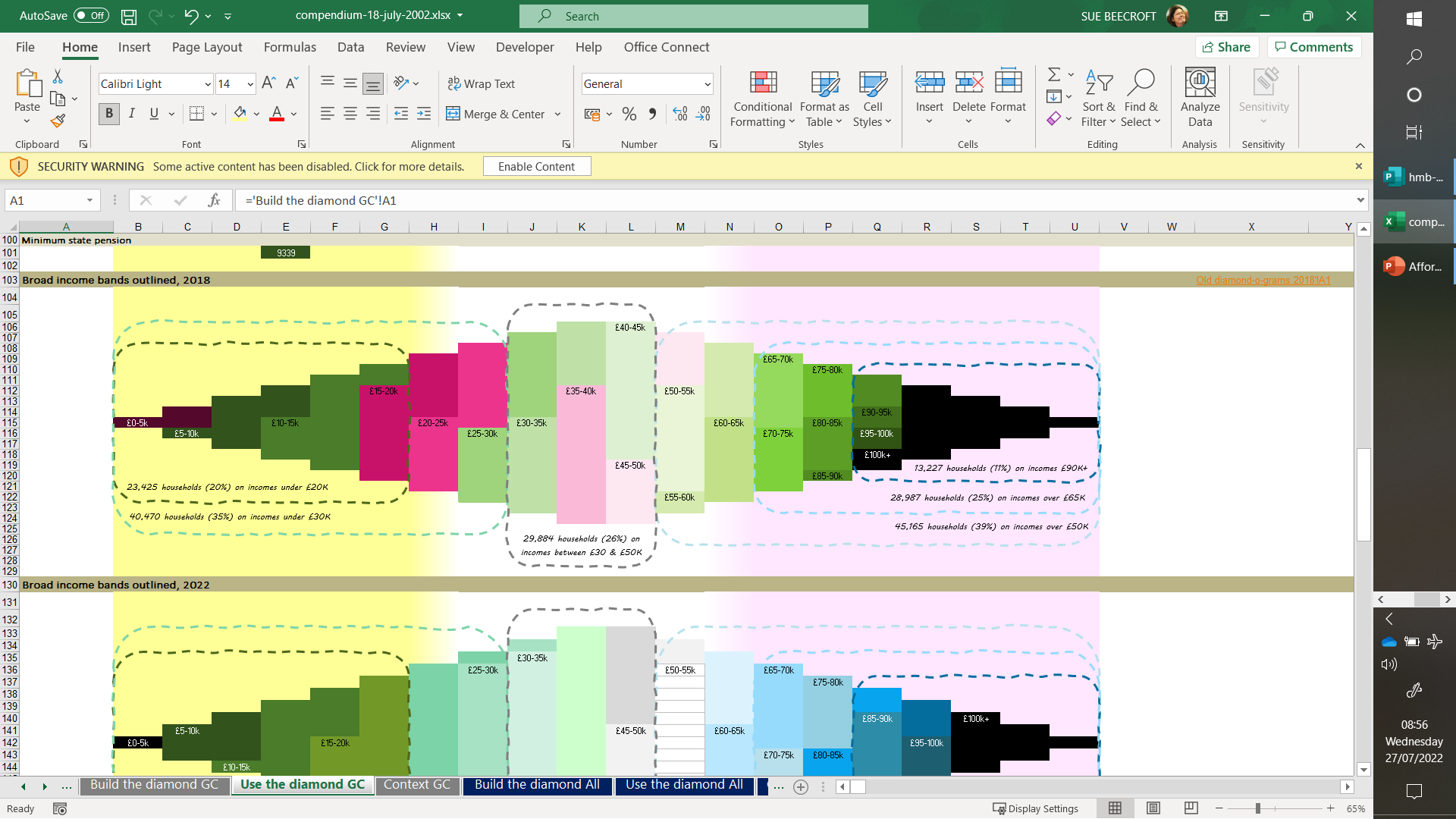 2020-21
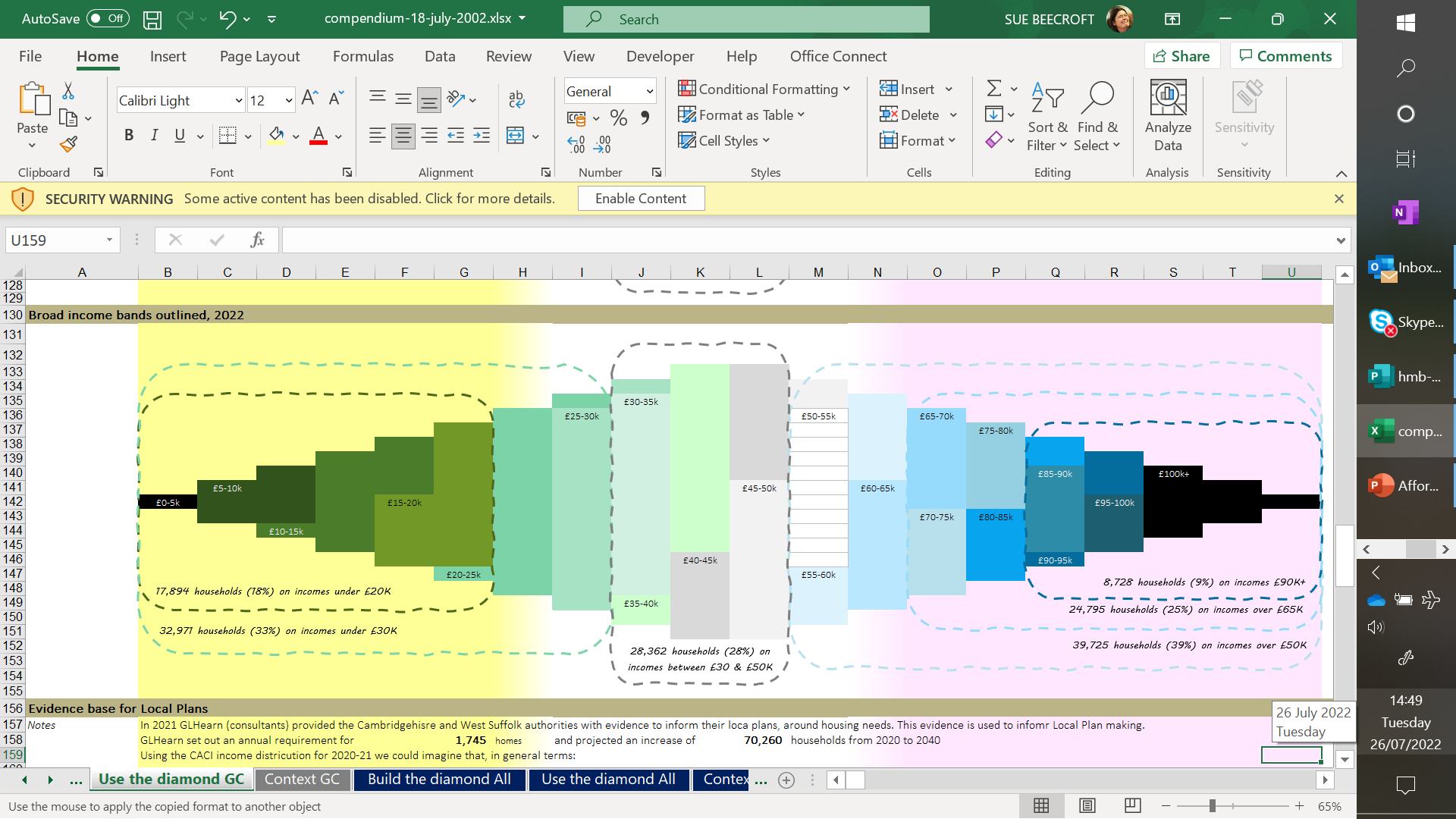 CACI data; Greater Cambridge only
Making the comparison easier to read
2016-17 and 2020-21 CACI data; Greater Cambridge only
Using the income bands to apply to Local Plan figures
In 2021 GLHearn (consultants) provided the Cambridgeshire and West Suffolk authorities with evidence to inform their local plans, around housing needs. This evidence is used to inform Local Plan making.
GLHearn set out an annual requirement for 1,745 homes and projected an increase of 70,260 households from 2020 to 2040 for Greater Cambridge.
Using the CACI income distribution for 2020-21 we could imagine that:
33% of the new households or 23,186 might earn less than £30K
28% of the new households or 19,673 might earn £30-50K
39% of the new households or 27,401 might earn more than £50K+
“The staircase”
Shows 1, 2 & 3 beds for Cambridge and SCDC; with an indication of stock and turnover
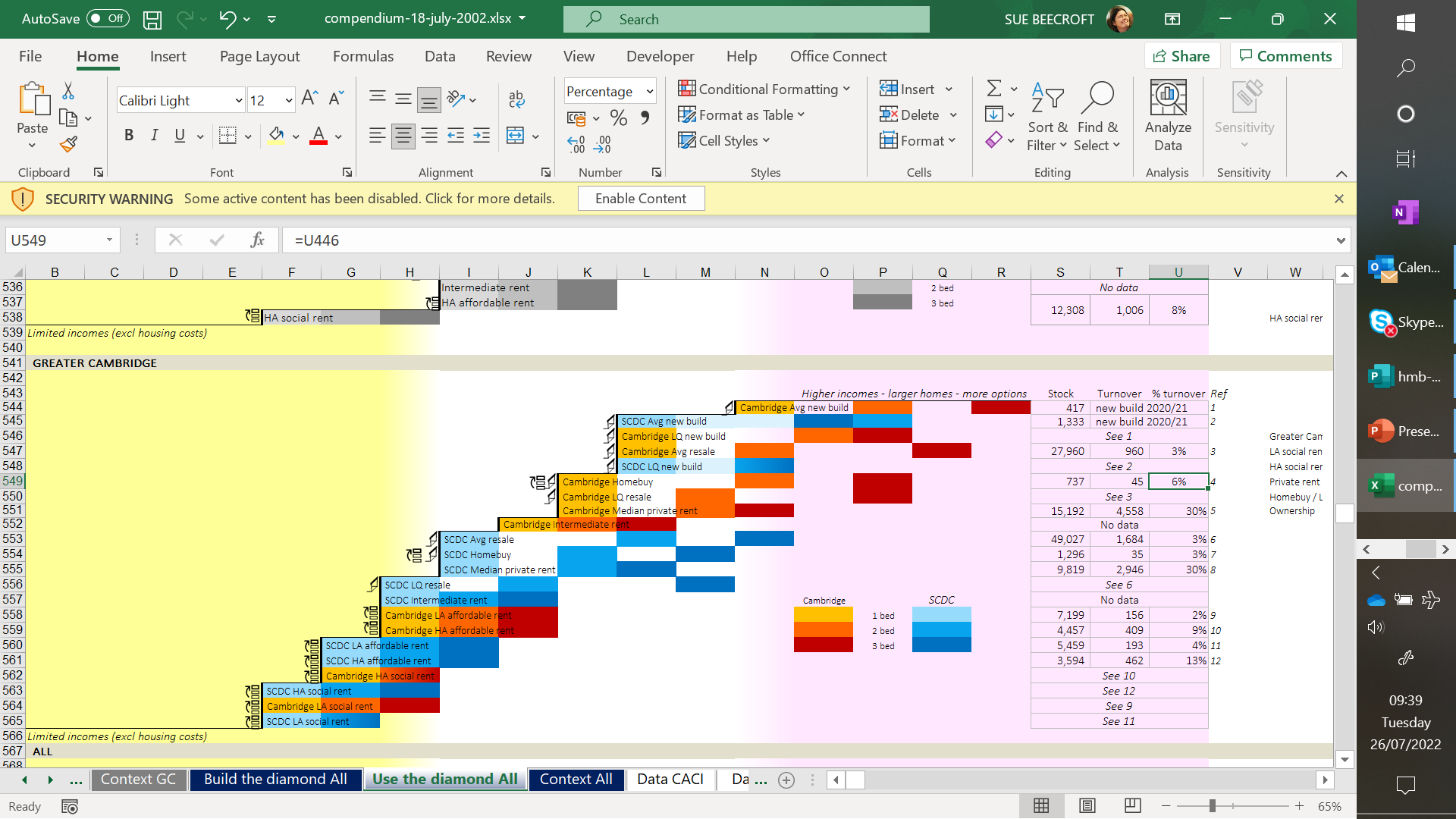 1 bed staircase
1 beds only shown, Greater Cambridge
2 bed staircase
2 beds only shown, Greater Cambridge
3 bed staircase
3 beds only shown, Greater Cambridge
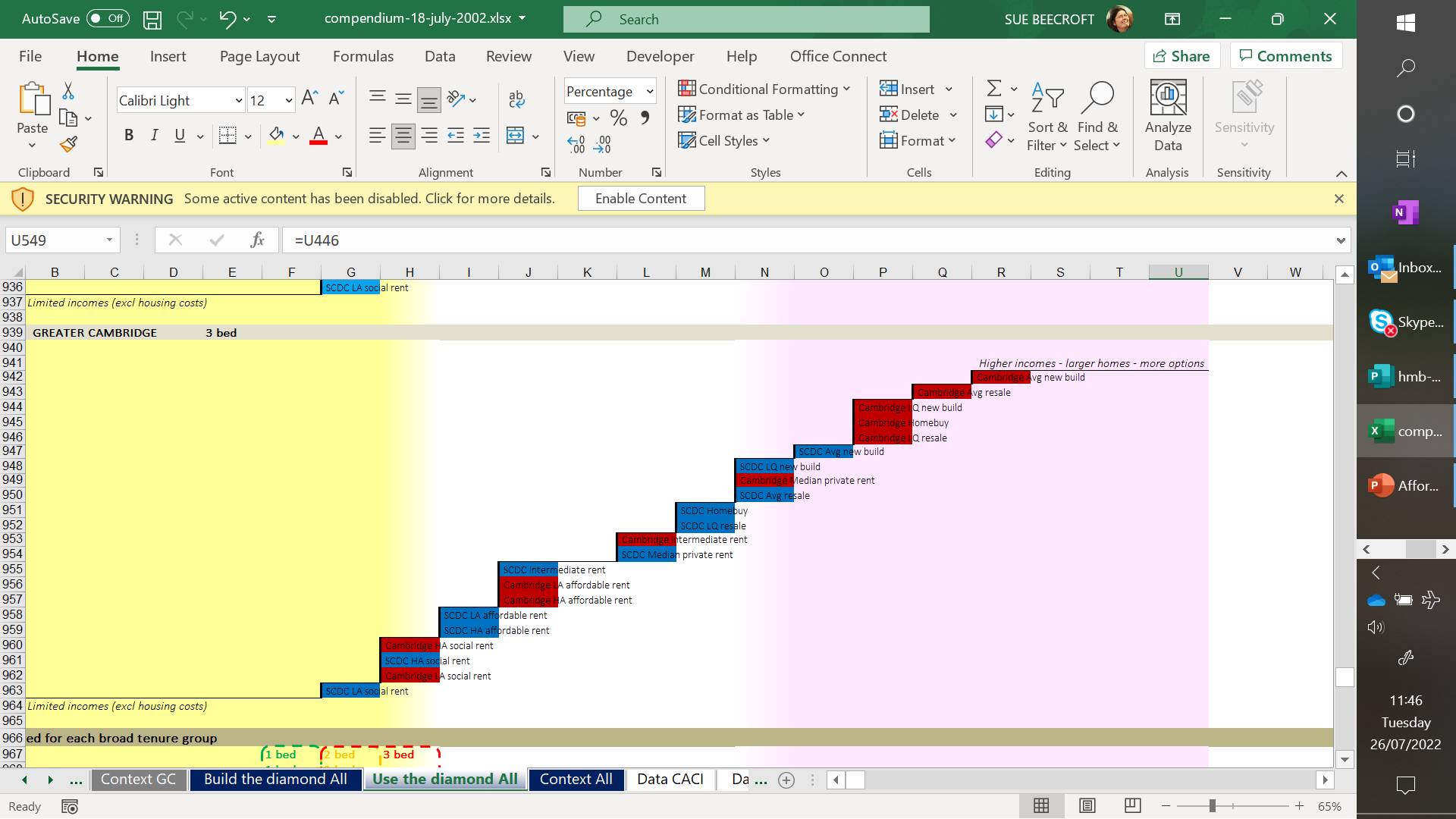 Context: Dwelling stock, turnover & new build
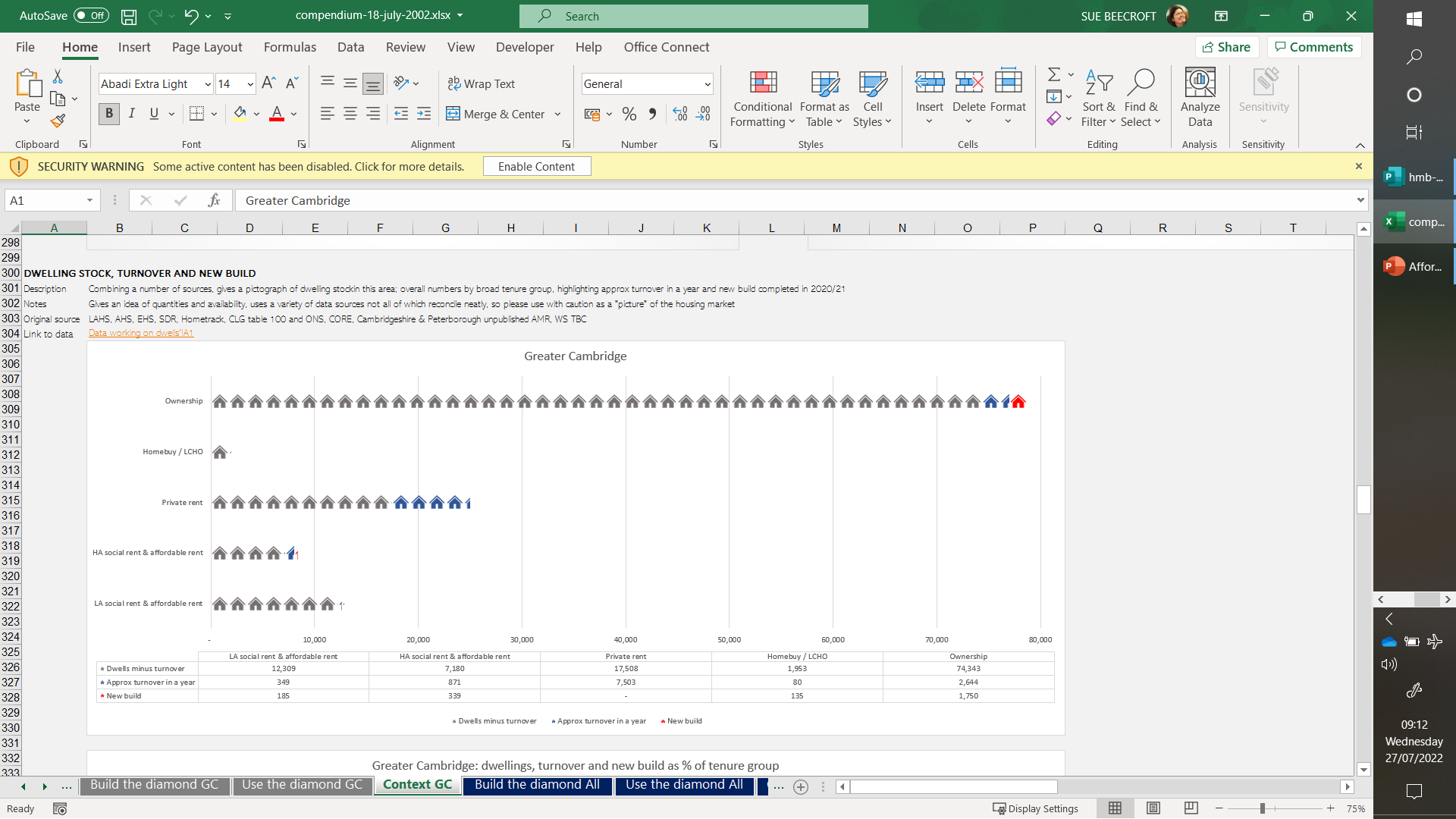 Greater Cambridge. Grey = dwellings excl turnover, blue = turnover, red = new build
Context: Dwelling stock, turnover & new build
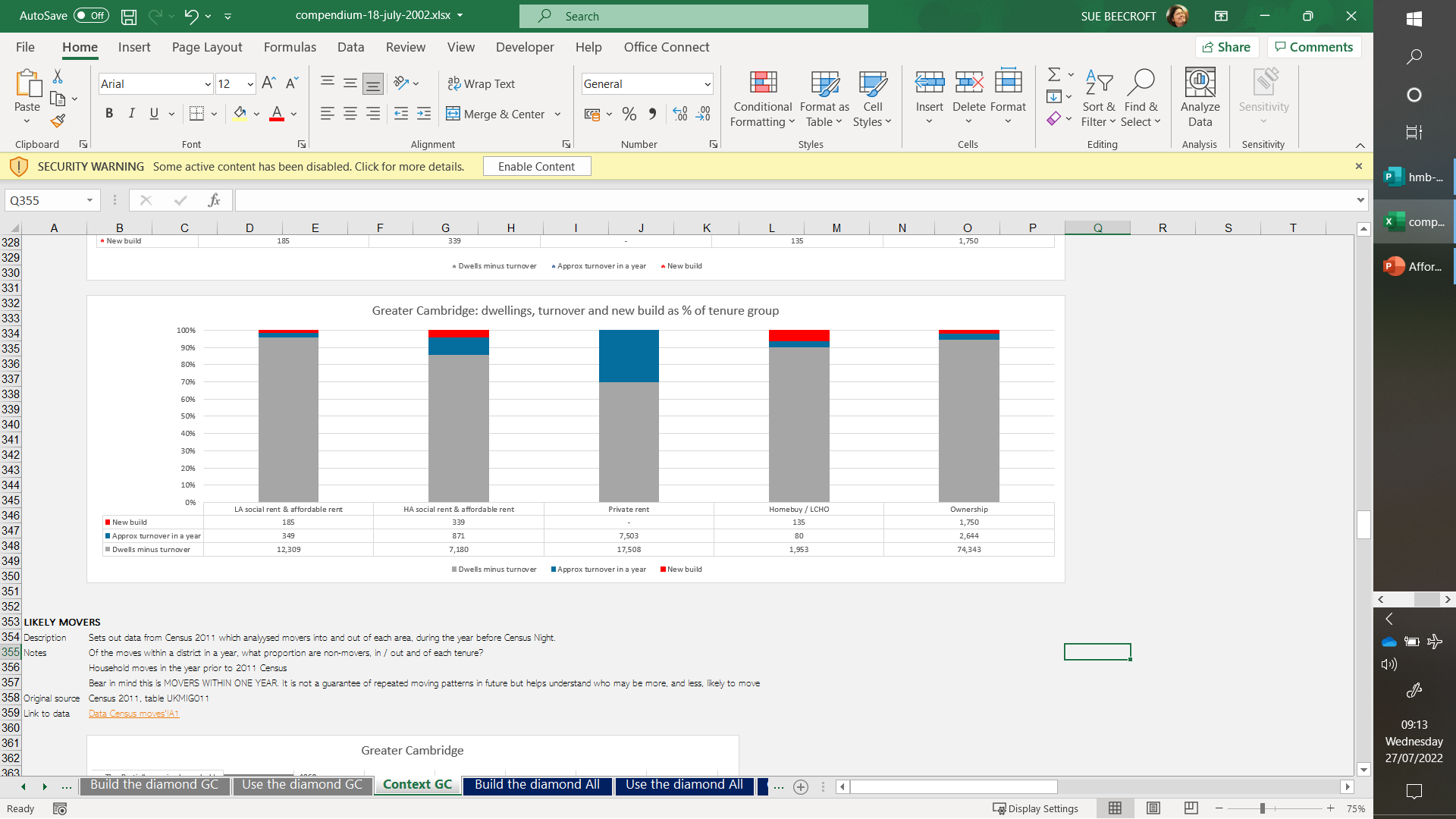 Shows turnover and new build as a % of each tenure group. 
Grey = dwellings excl turnover, blue = turnover, red = new build
Context: Likely movers
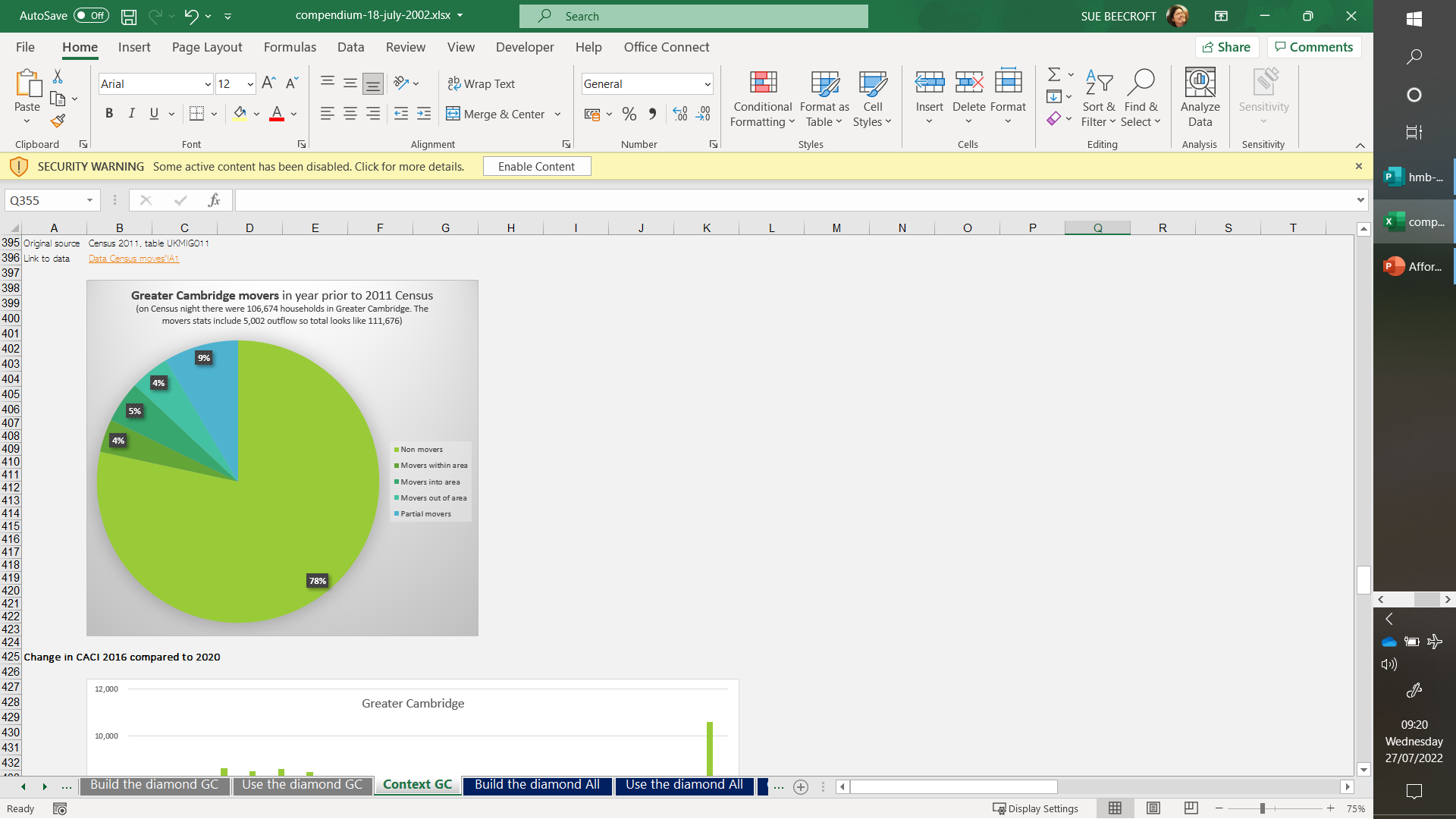 Census 2011 asked if a household had wholly or partly moved in the year leading up to Census night.
The pie chart shows the totals for Greater Cambridge
Context: Likely movers
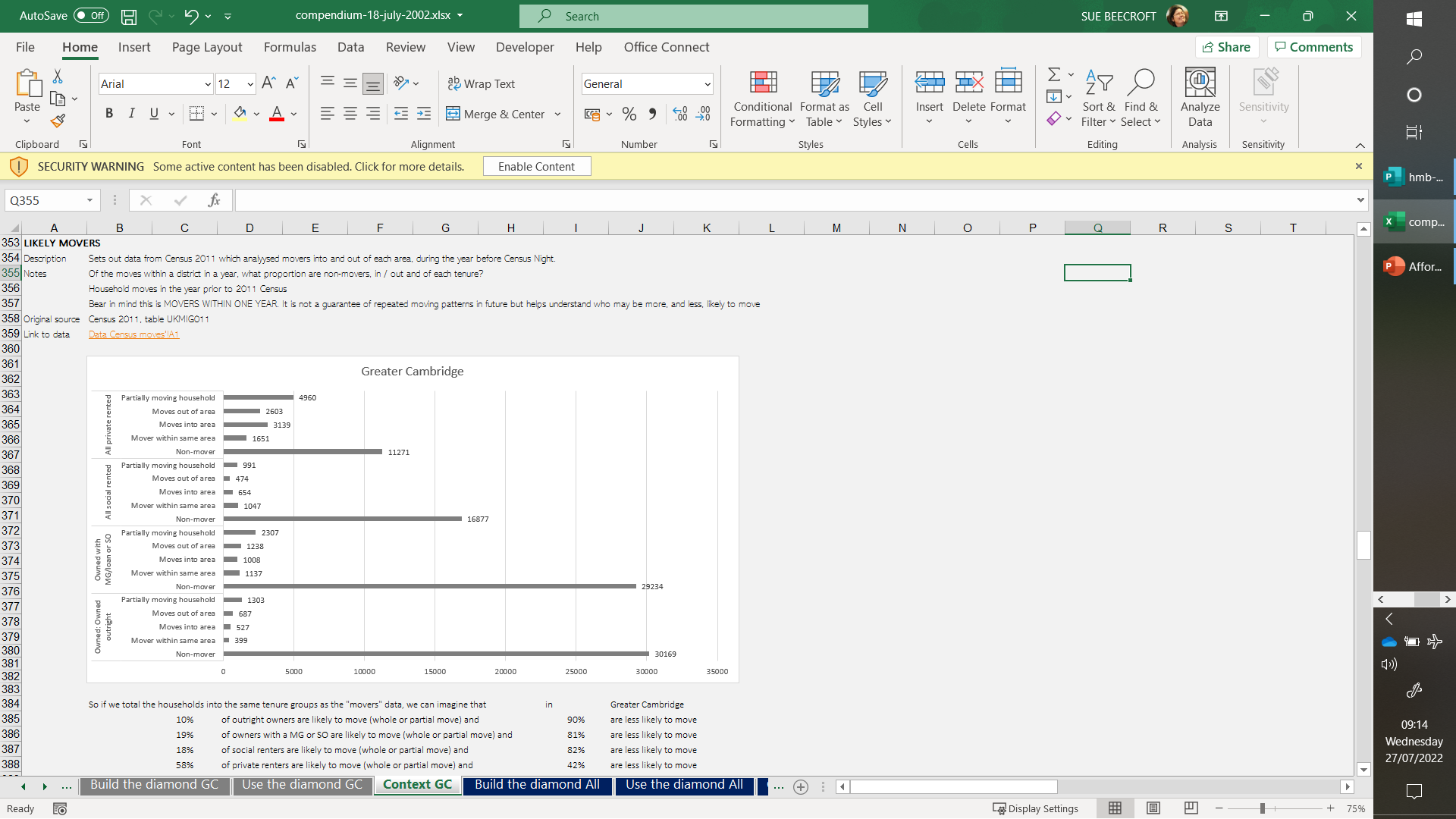 We can cross-refer this with tenure to see differences in “likelihood to move”.
This is a guide only and we can’t make big assumptions based on the data, but useful to be aware of…
Will want to compare to 2022 Census which will have several different influences, will be released eventually…
Context: household tenure & size
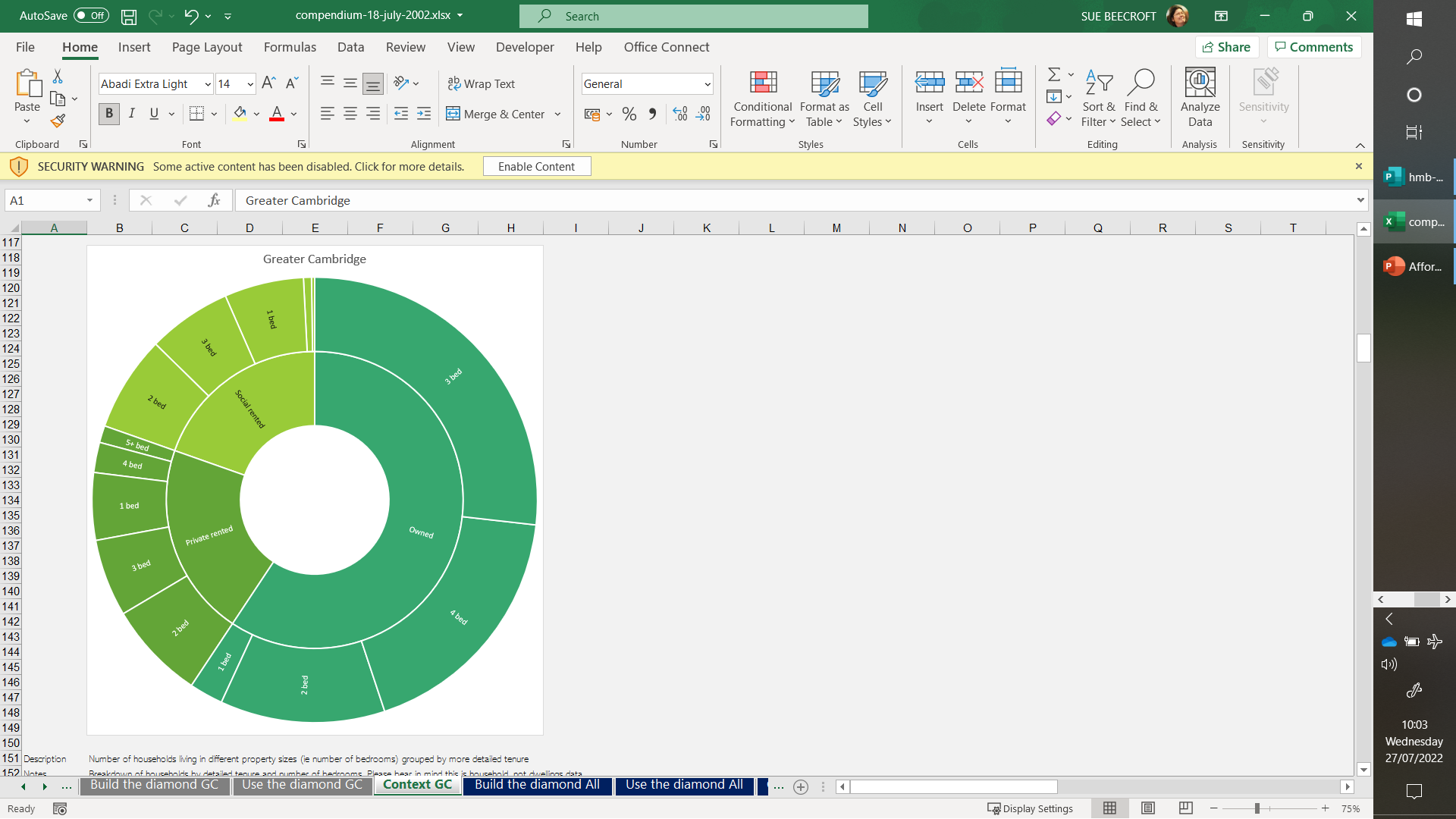 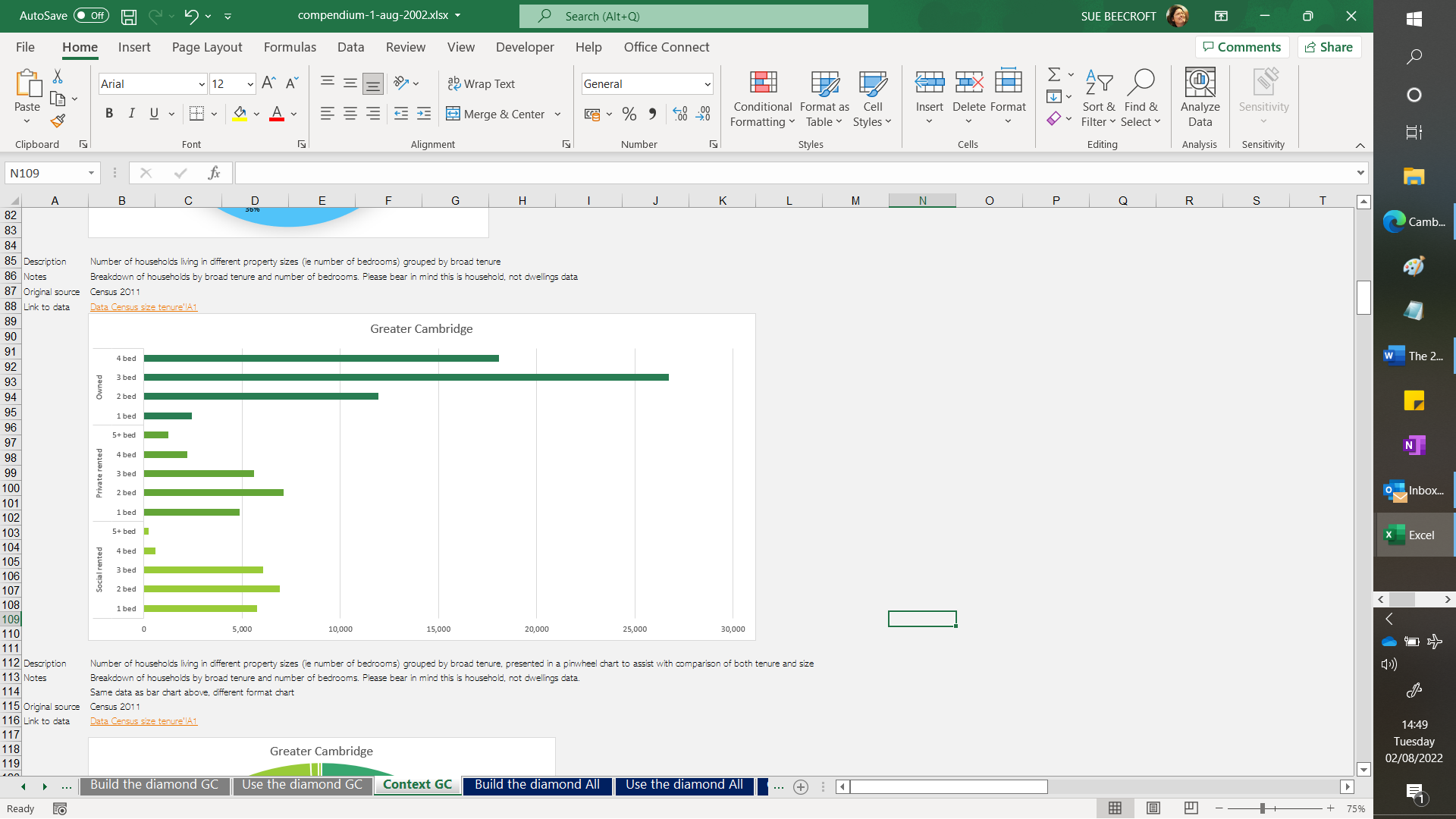 Census 2011 data, number of households in tenure group and size of home; depends on respondent accuracy!
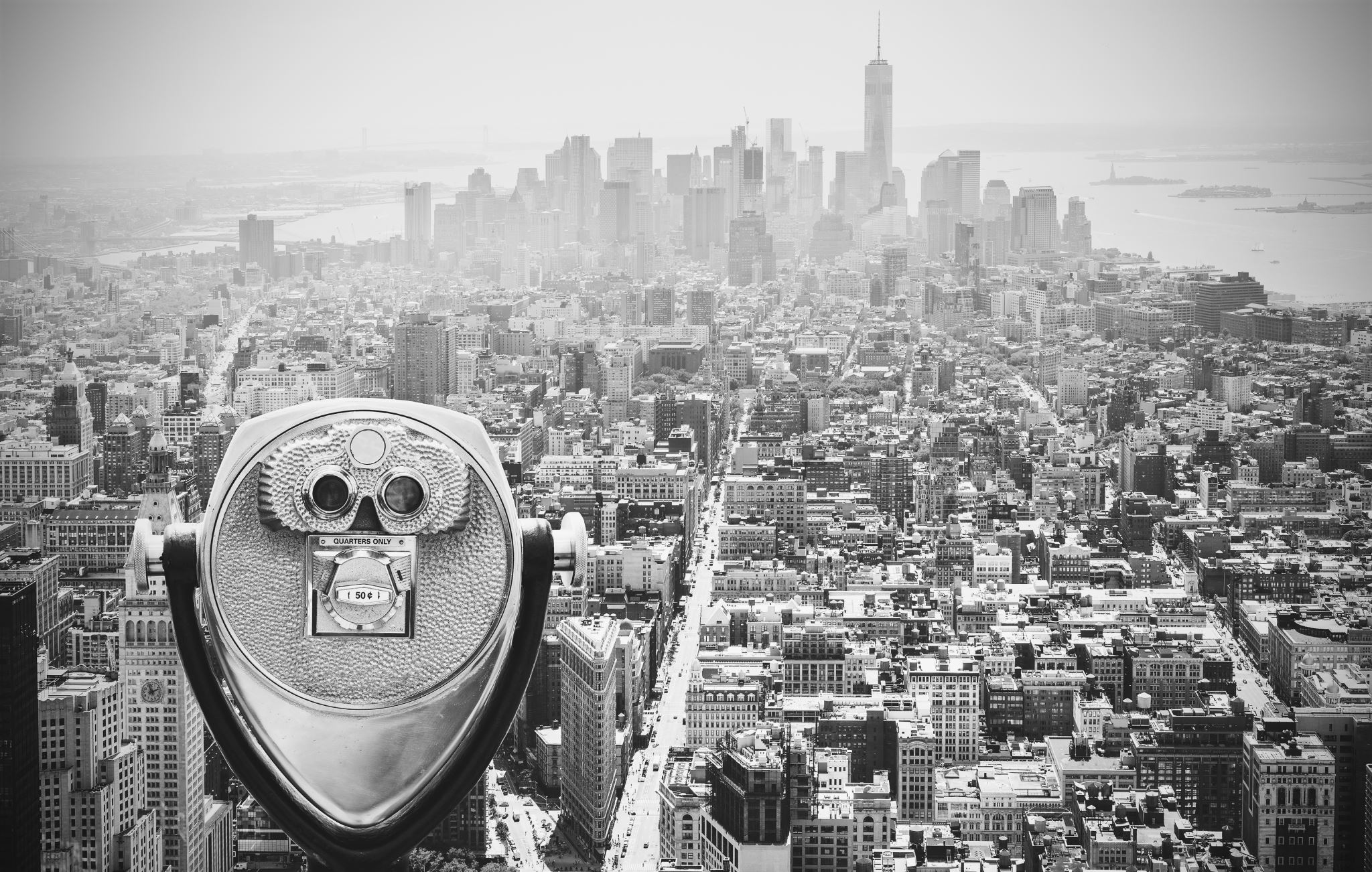 Looking across the area
Across the area: income
Divides into 3 reasonably distinct groups:
Cambridge and South Cambs (also presented as Greater Cambridge)
Fenland and Peterborough
East Cambs, Huntingdonshire and West Suffolk
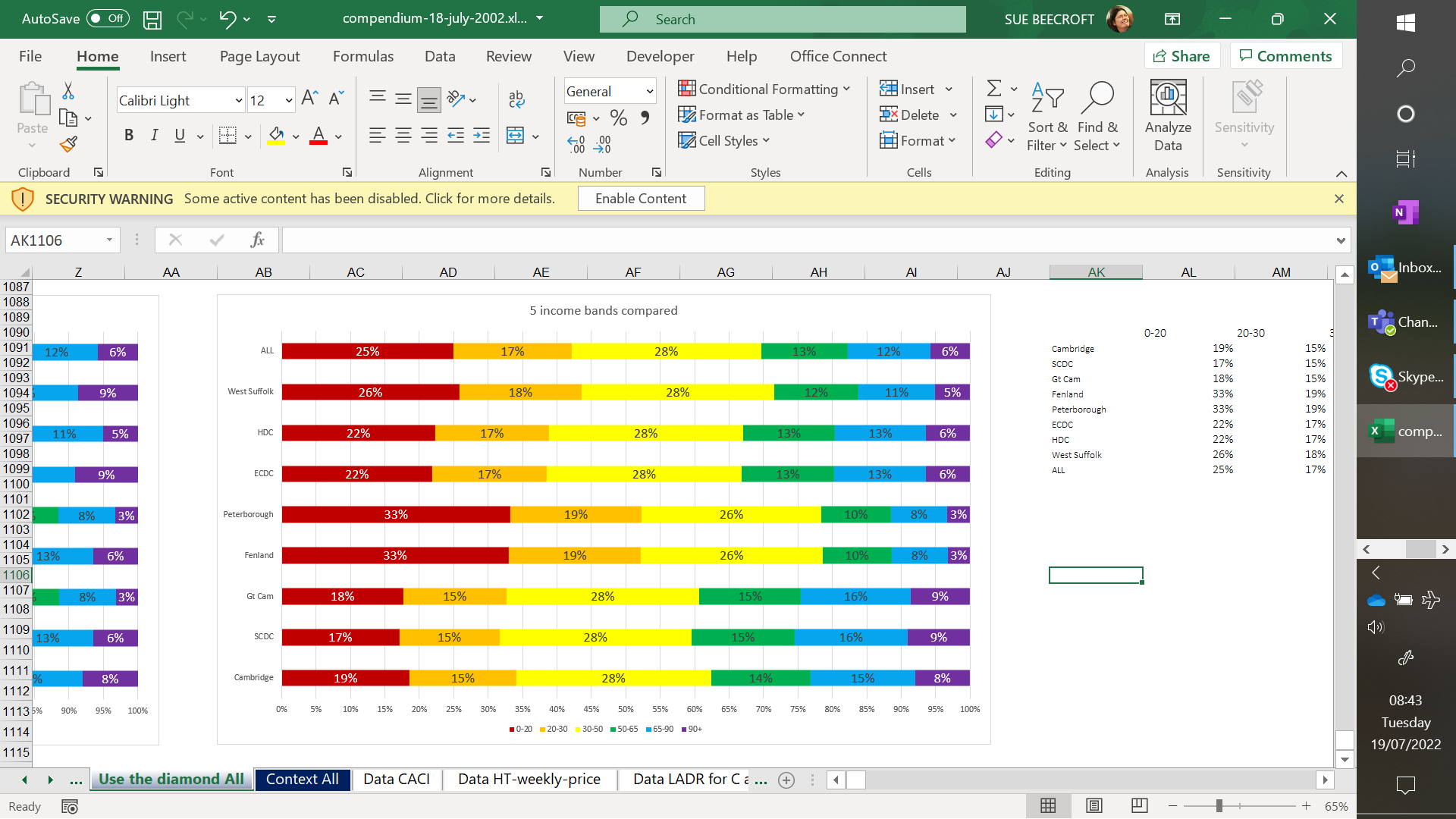 Sets out the income needed to afford weekly costs at 35% across the whole area
Due to huge differences from one district to another, there is simply a wide range of costs for all tenures.
LA and Ha tends to be at the lower end with narrower range of prices, private rent and Homebuy / shared ownership in the middle, and ownership showing a very broad range – unsurprisingly, new build at the upper end of the spectrum
Across the area: costs
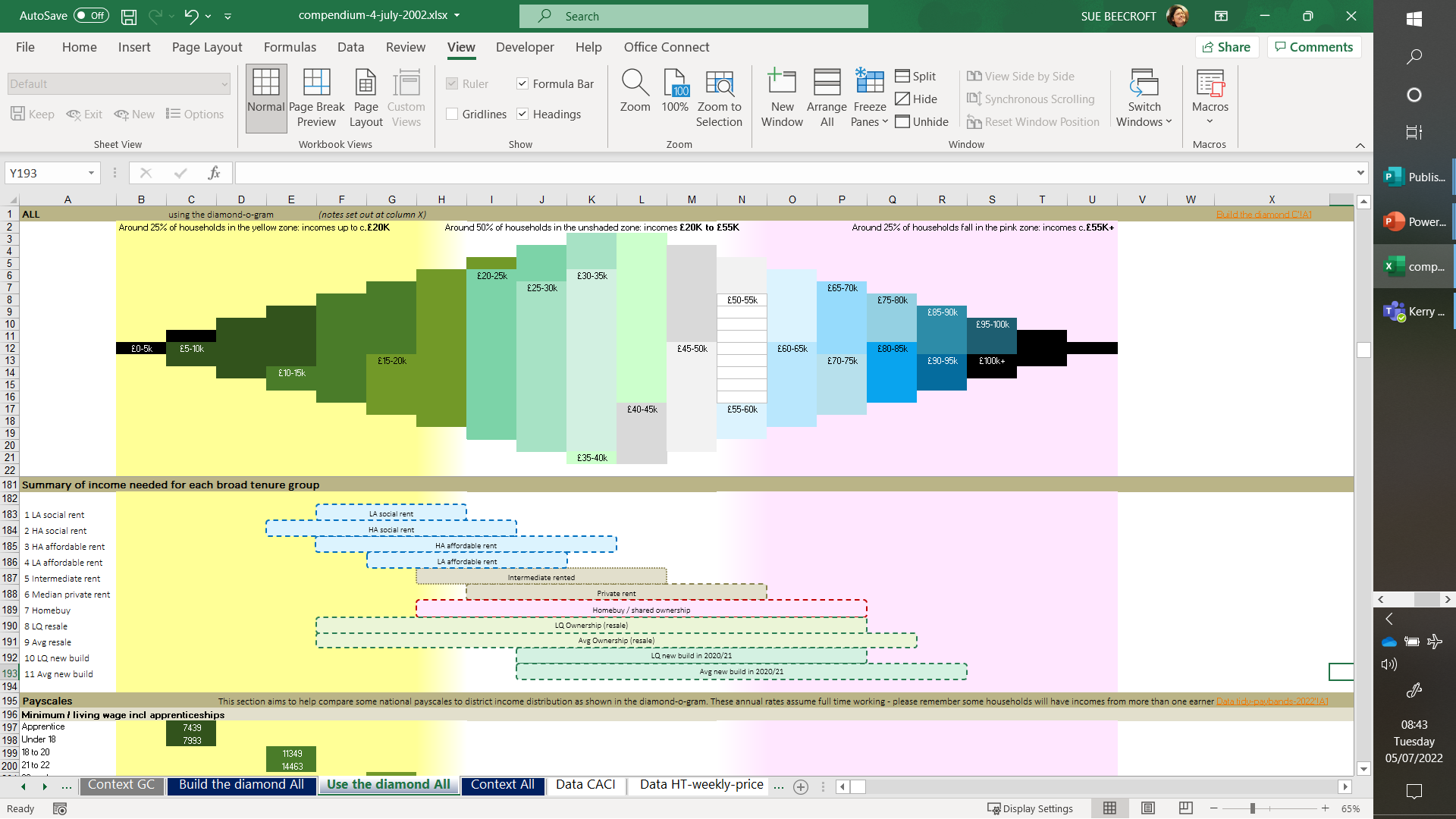 Zoom in on costs
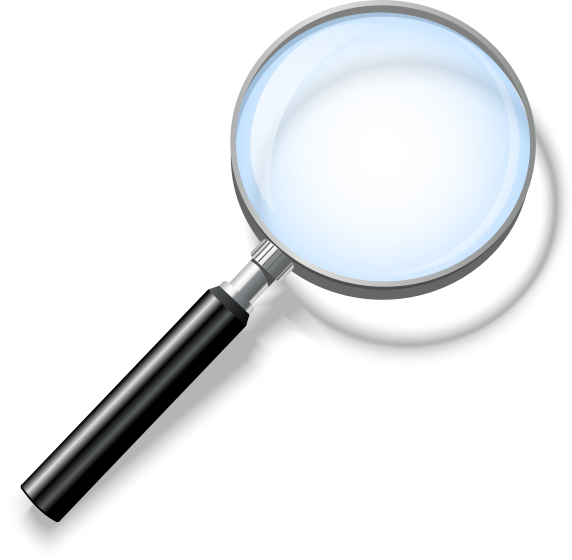 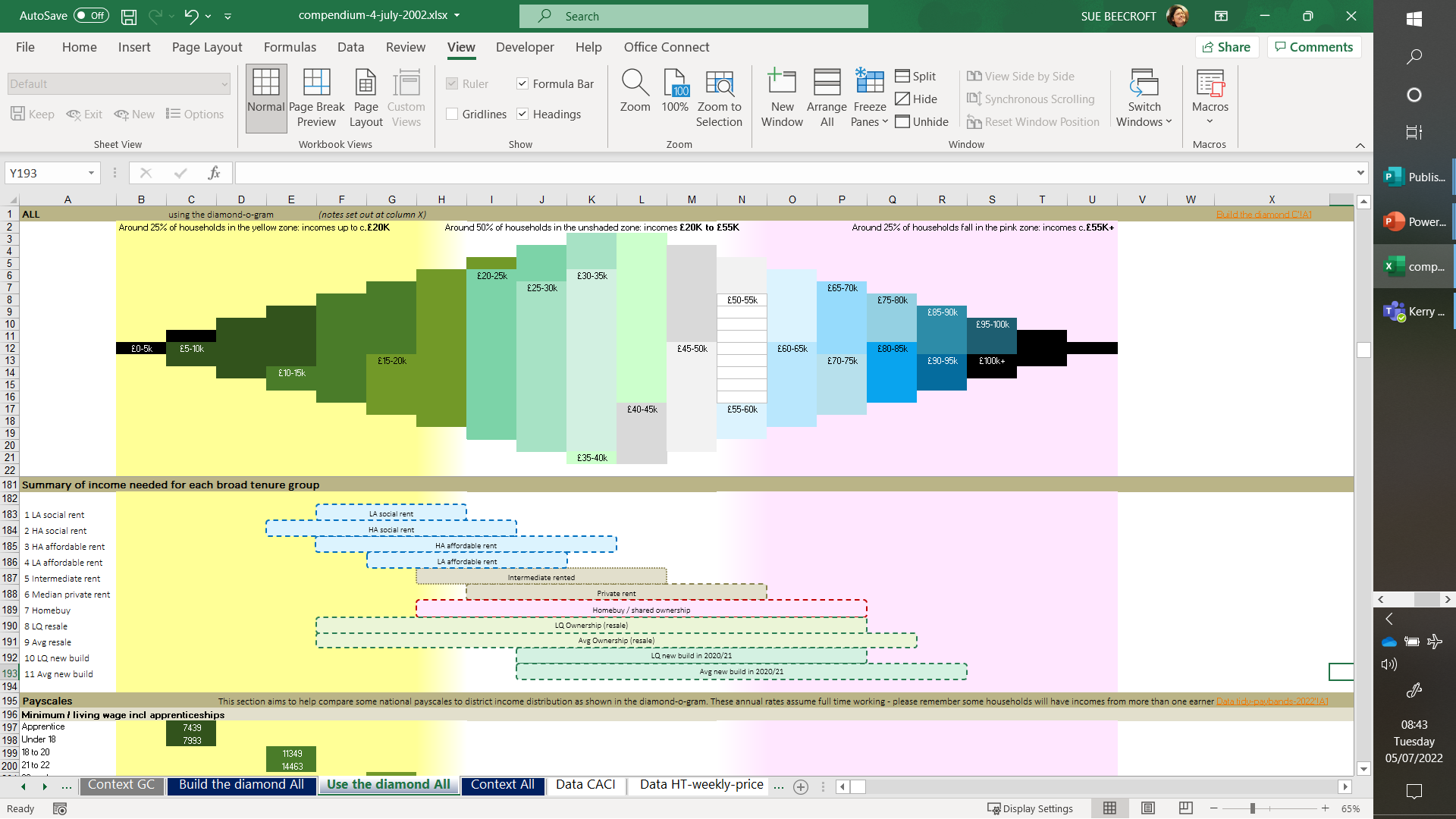 Across the area: income needed x size
Introduces cost by size as well as tenure, so although complex to read, sheds light on ranges of cost.
Range depends a great deal on location
The wider “bars” will include data on e.g. a 1 bed new build in Fenland at the left hand end, and a 1 bed new build in South Cambridgeshire at the right hand end.
This gives a picture of costs across our area and perhaps the relationship between different sizes and tenures on the “housing ladder”.
More on this later…
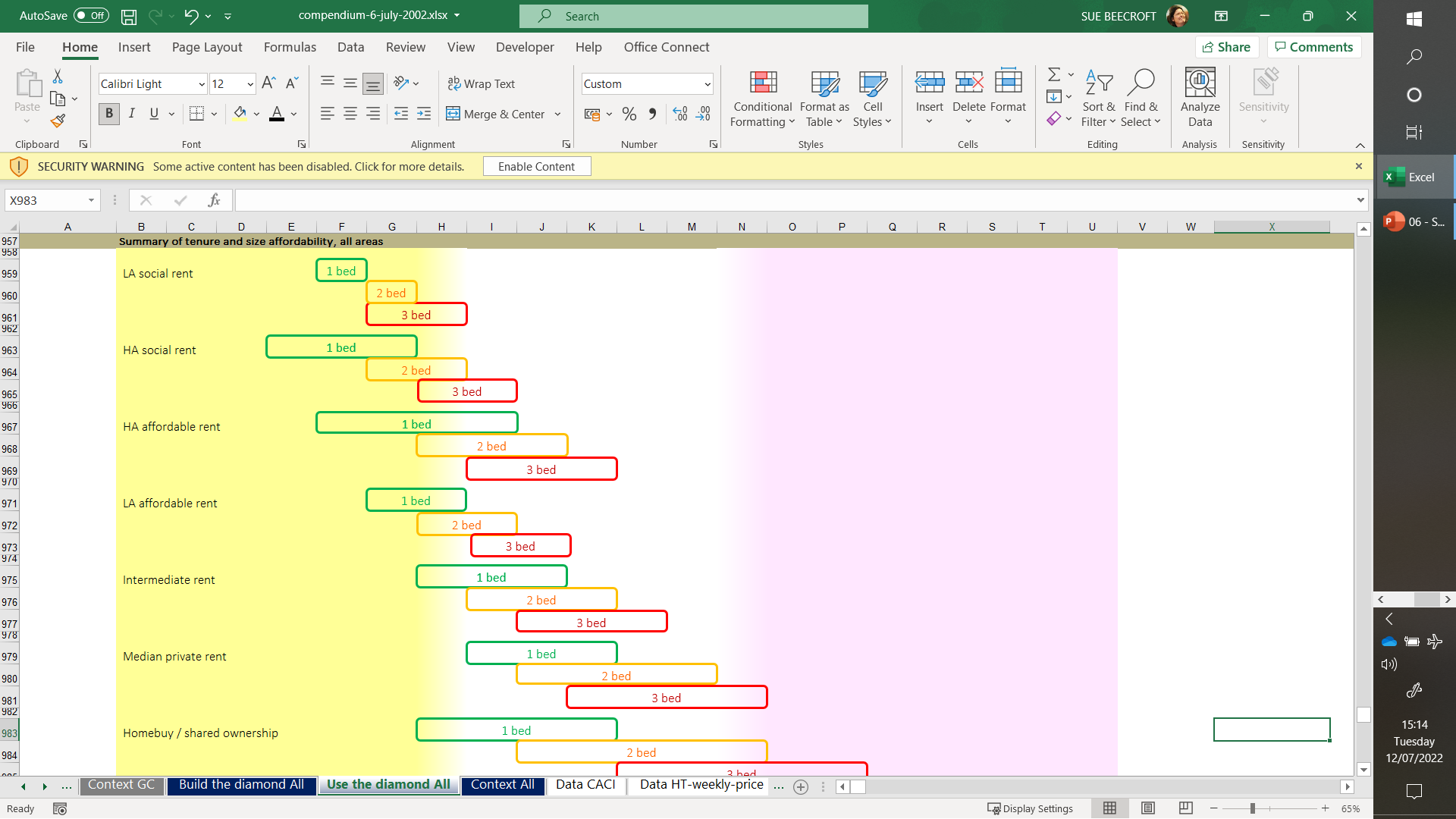 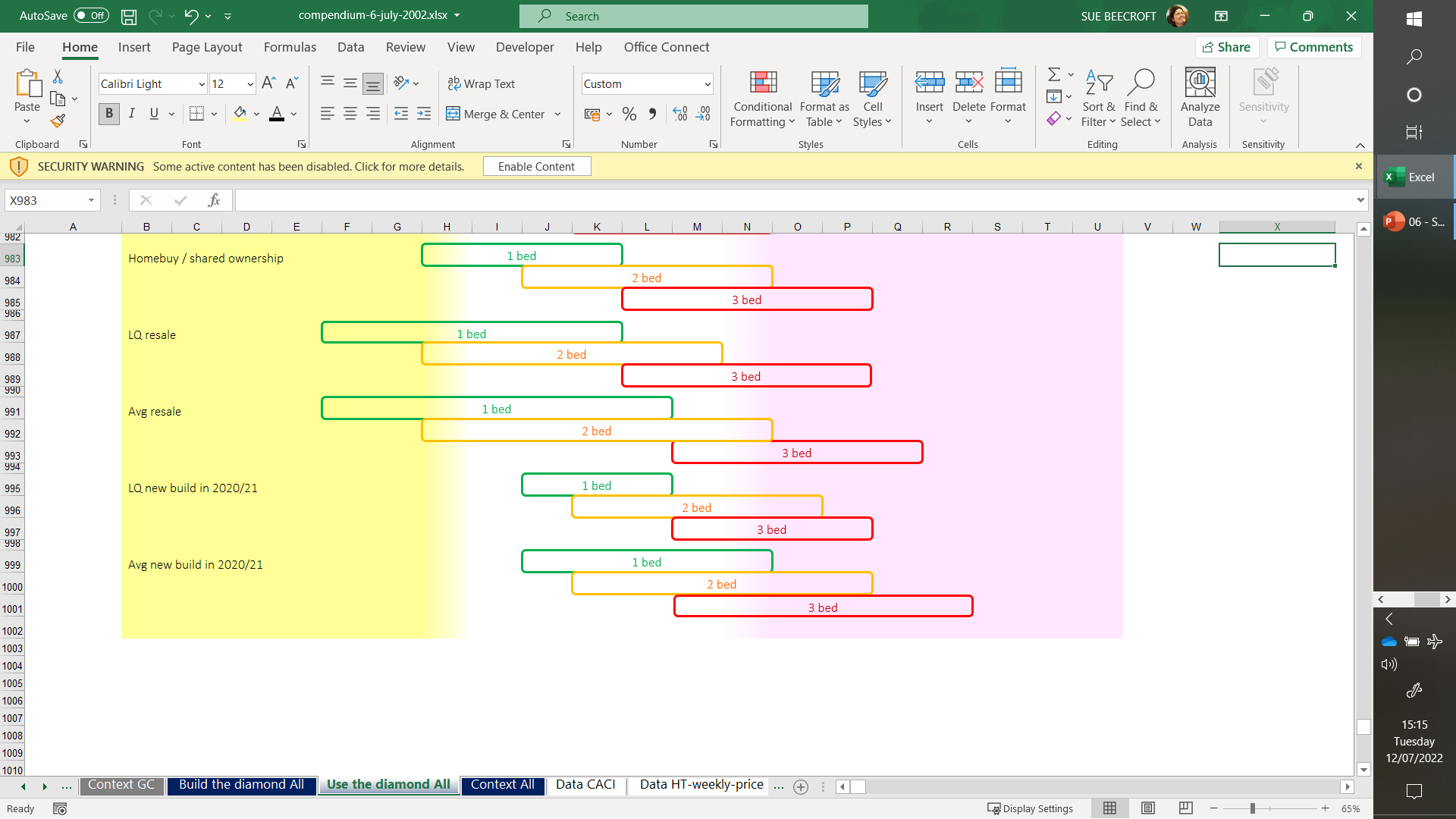 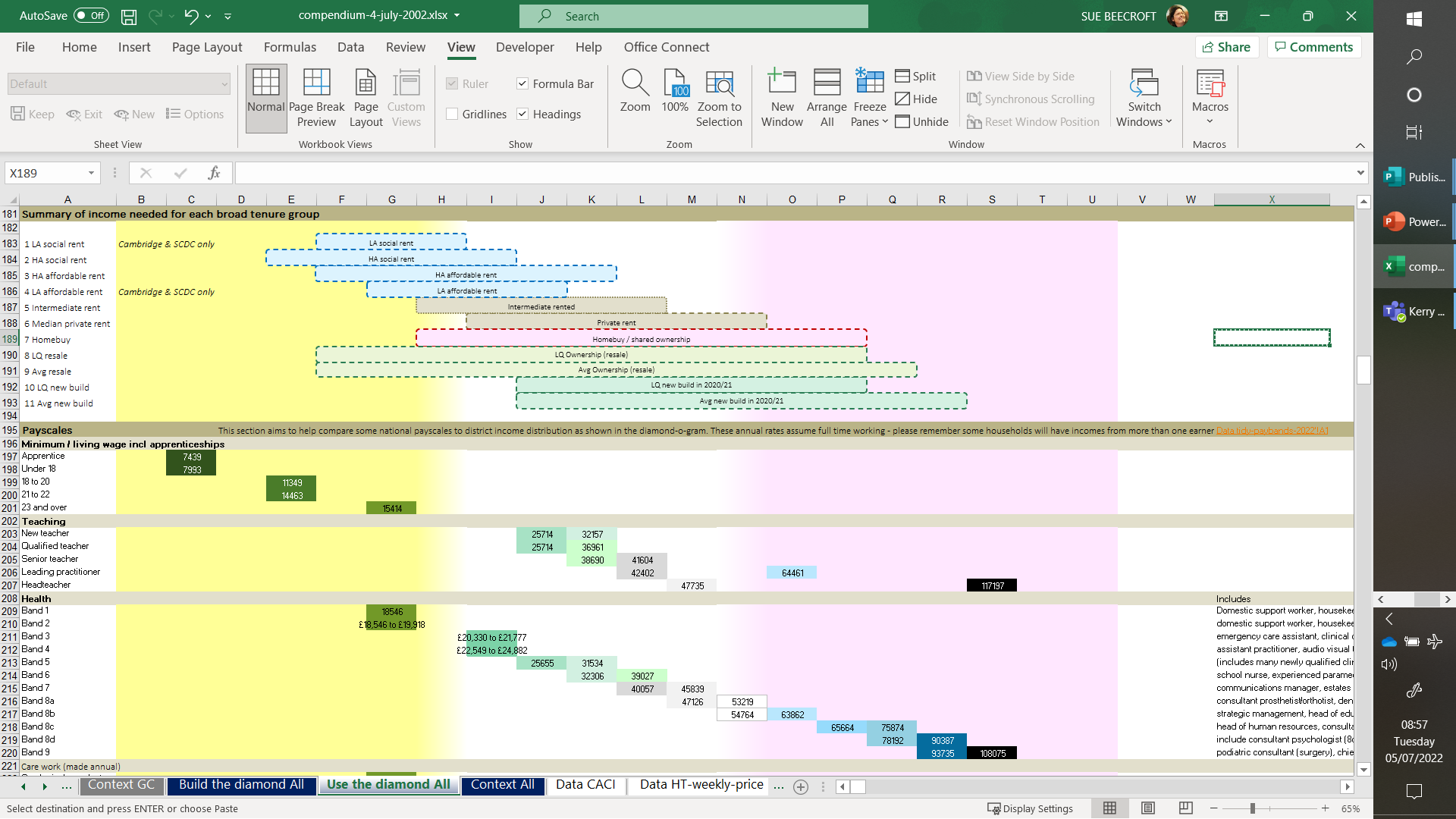 Across the area: costs vs pay scales
Sets the broad cost of tenures against pay-scales identified
Pay-scale boxes (in dark green) on the left side indicate a household needing benefits to meet any housing option.
Once there is an “overlap” between the tenure boxes above and the pay-scales below, we start to see some affordability
This shows how different workers can and cannot afford different tenures, even if all were extremely mobile in terms of live/work location
Size of home needed will also have a big impact
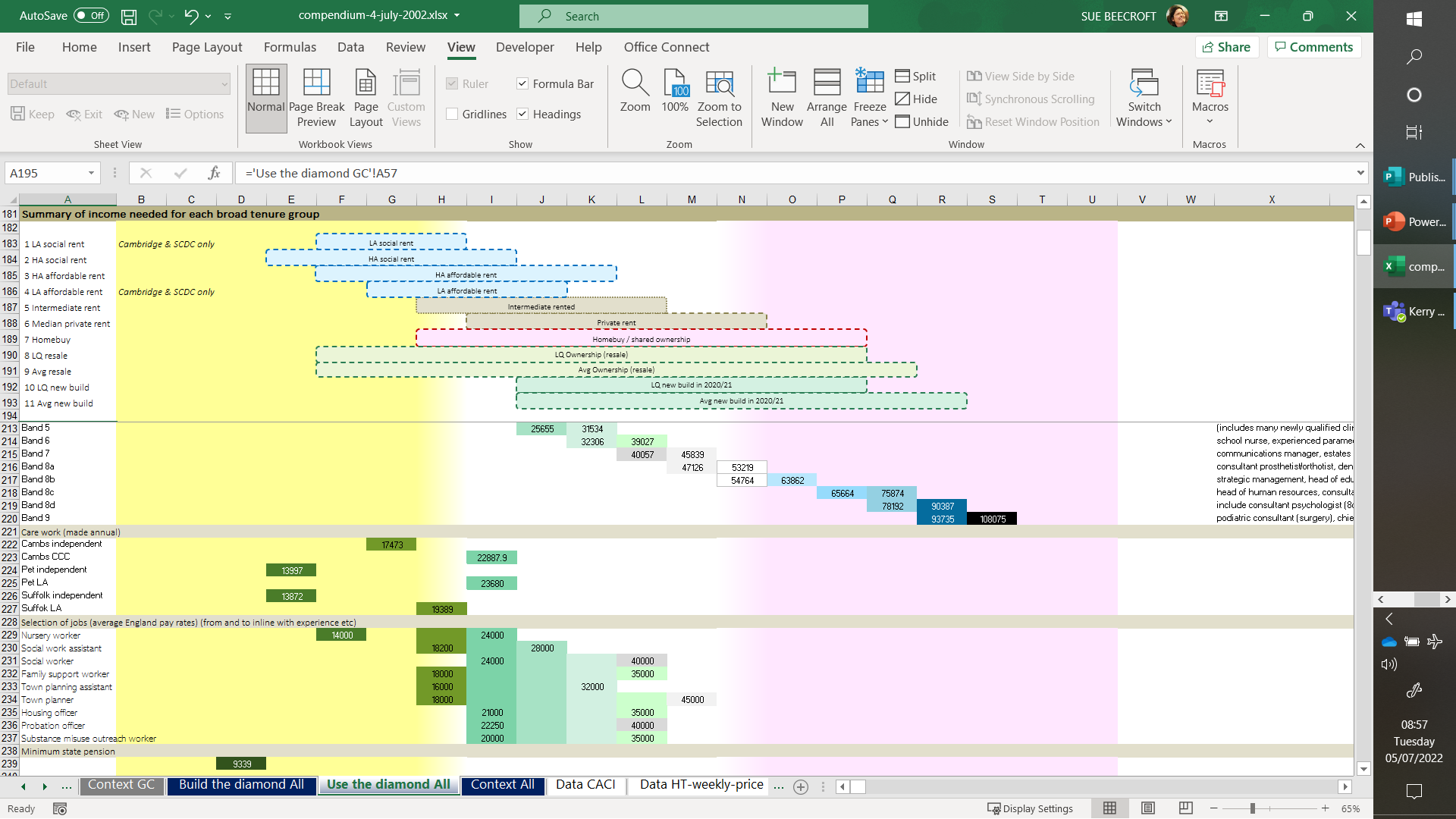 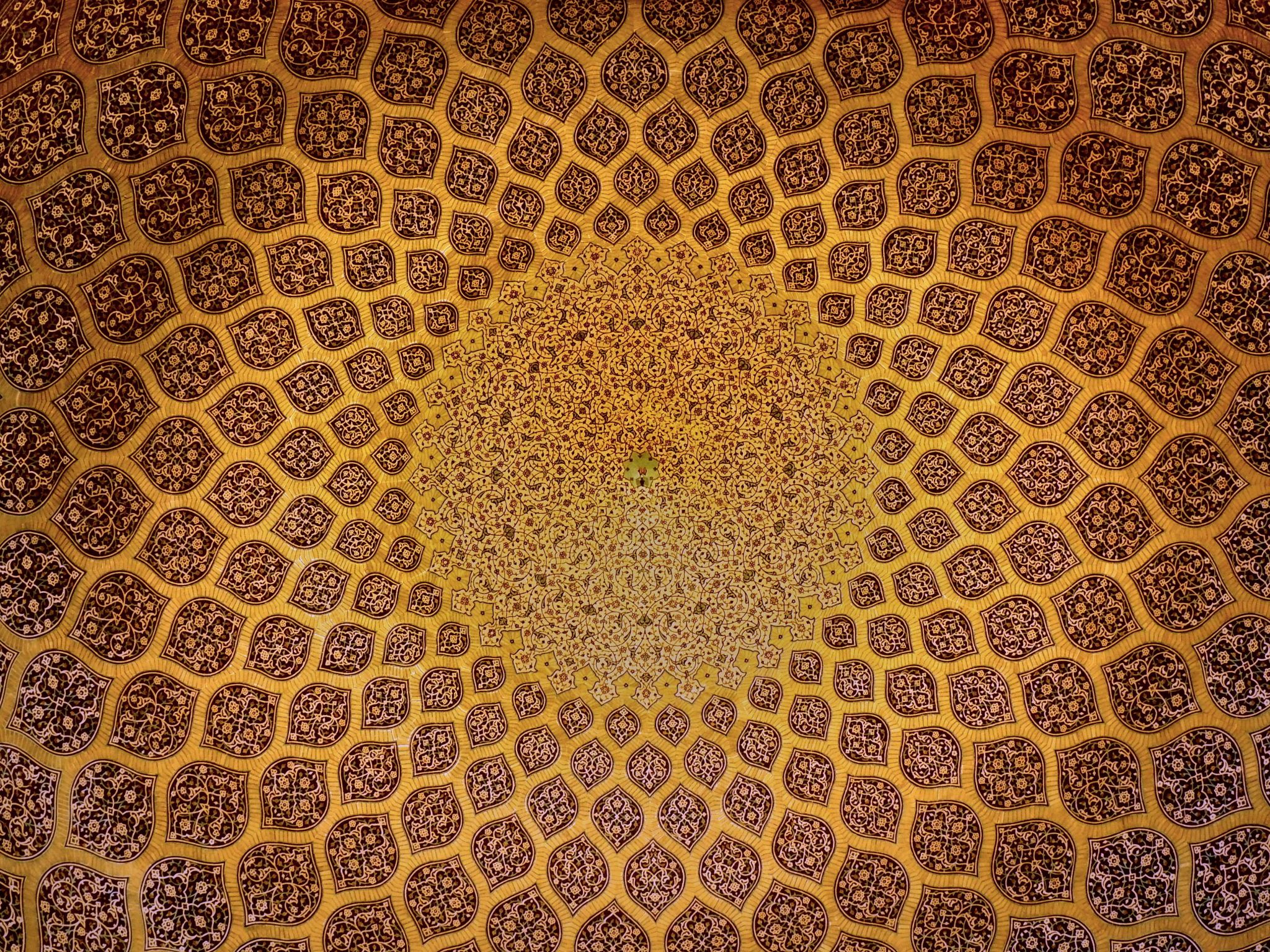 Looking for patterns…
Home ownership (resale)
Home ownership (resale)
Affordable & social rented
Private rent
Intermediate rent
Home ownership (resale)
Homebuy / shared ownership
By tenure
New build
Home ownership (resale)
Affordable & social rented
Homebuy / shared ownership
New build (3beds)
Intermediate rent
Private rent
Home ownership (resale)
Homebuy / shared ownership
Affordable & social rented
New build
Private rent
Intermediate rent
Homebuy / shared ownership
New build
Affordable & social rented
Home ownership (resale)
Intermediate rent
Private rent
Homebuy / shared ownership
Affordable & social rented
New build
Intermediate rent
Private rent
Home ownership (resale)
Affordable & social rented
Private rent
Intermediate rent
Homebuy / shared ownership
New build
Affordable & social rented
Private rent
Intermediate rent
Homebuy / shared ownership
New build
Intermediate rent
Home ownership (resale)
Private rent
Home ownership (resale)
Intermediate rent
Affordable & social rented
Private rent
Home ownership (resale)
Intermediate rent
Private rent
Affordable & social rented
Homebuy / shared ownership
By district
New build
Intermediate rent
Home ownership (resale)
Private rent
Homebuy / shared ownership
Affordable & social rented
New build (3beds)
Home ownership (resale)
Intermediate rent
Private rent
Affordable & social rented
Homebuy / shared ownership
New build
Affordable & social rented
Homebuy / shared ownership
Home ownership (resale)
Intermediate rent
New build
Private rent
Homebuy / shared ownership
Home ownership (resale)
Intermediate rent
New build
Affordable & social rented
Private rent
Homebuy / shared ownership
New build
Affordable & social rented
Homebuy / shared ownership
New build
LA Social
HA Social
HA Affordable Rent
LA Affordable Rent
Intermediate
Median private rent
1 beds
HomeBuy / SO
LQ second hand sale
Avg second hand sale
LQ new build
Avg new build
LA Social
HA Social
HA Affordable Rent
LA Affordable Rent
Intermediate
Median private rent
2 beds
HomeBuy / SO
LQ second hand sale
Avg second hand sale
LQ new build
Avg new build
LA Social
HA Social
HA Affordable Rent
LA Affordable Rent
Intermediate
Median private rent
HomeBuy / SO
3 beds
LQ second hand sale
Avg second hand sale
LQ new build
Avg new build
LA affordable rent
LA affordable rent
LA affordable rent
Private rent
Private rent
Private rent
Homebuy / shared ownership
Homebuy / shared ownership
Homebuy / shared ownership
LQ Ownership (resale)
LQ Ownership (resale)
LQ Ownership (resale)
Avg Ownership (resale)
Avg Ownership (resale)
Avg Ownership (resale)
LQ new build in 2020/21
LQ new build in 2020/21
LQ new build in 2020/21
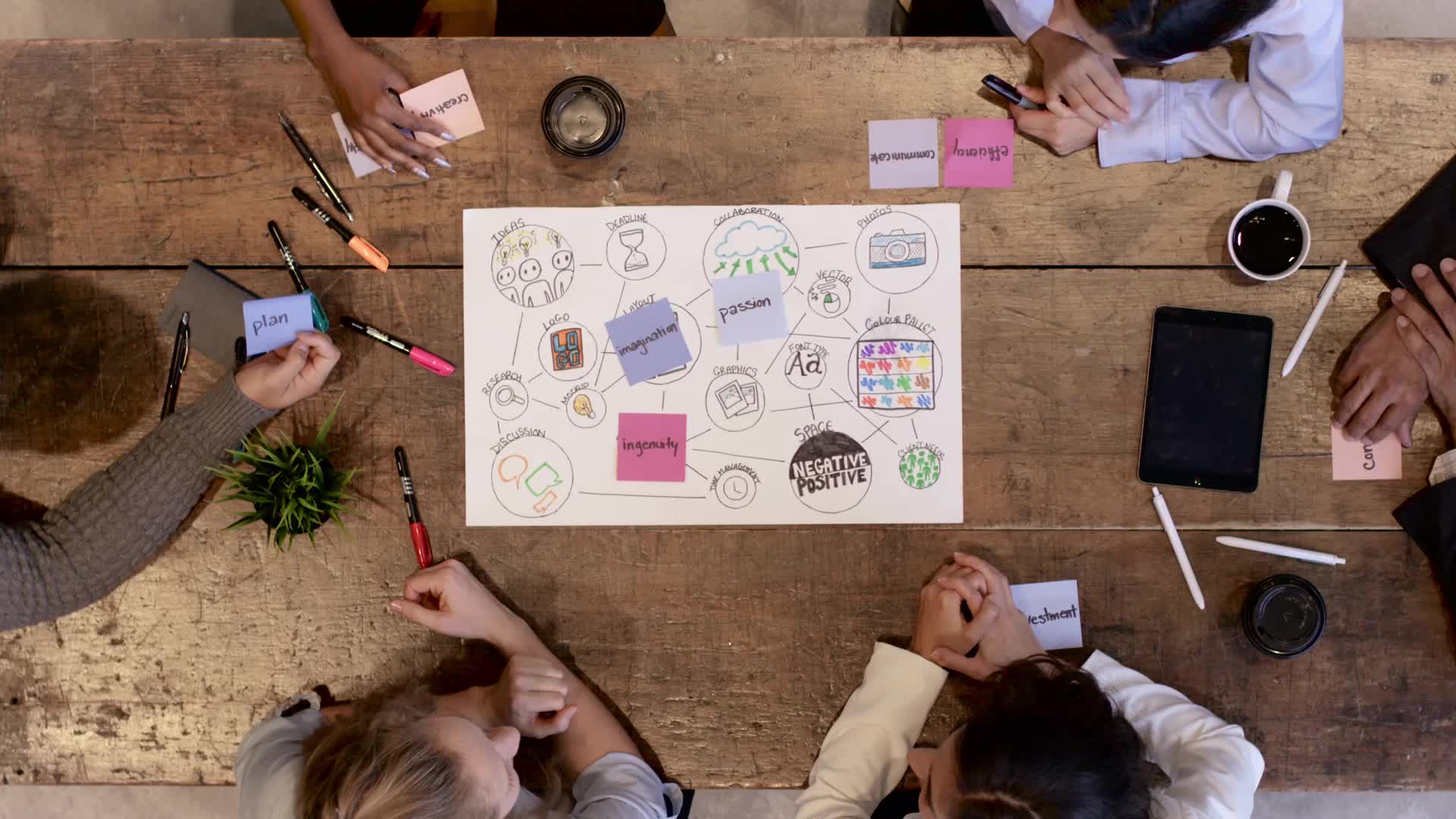 Drawing conclusions…
Your thoughts welcome on ways to bring the information together – we (the project team) want to create “pithy” conclusions…
Could use a matrix to give a score for each factor
Could use a map to click on, setting out each district’s ”headline” stats
Or publish a summary report with link to the detailed spreadsheets…

We need to bear in mind accessibility requirements…
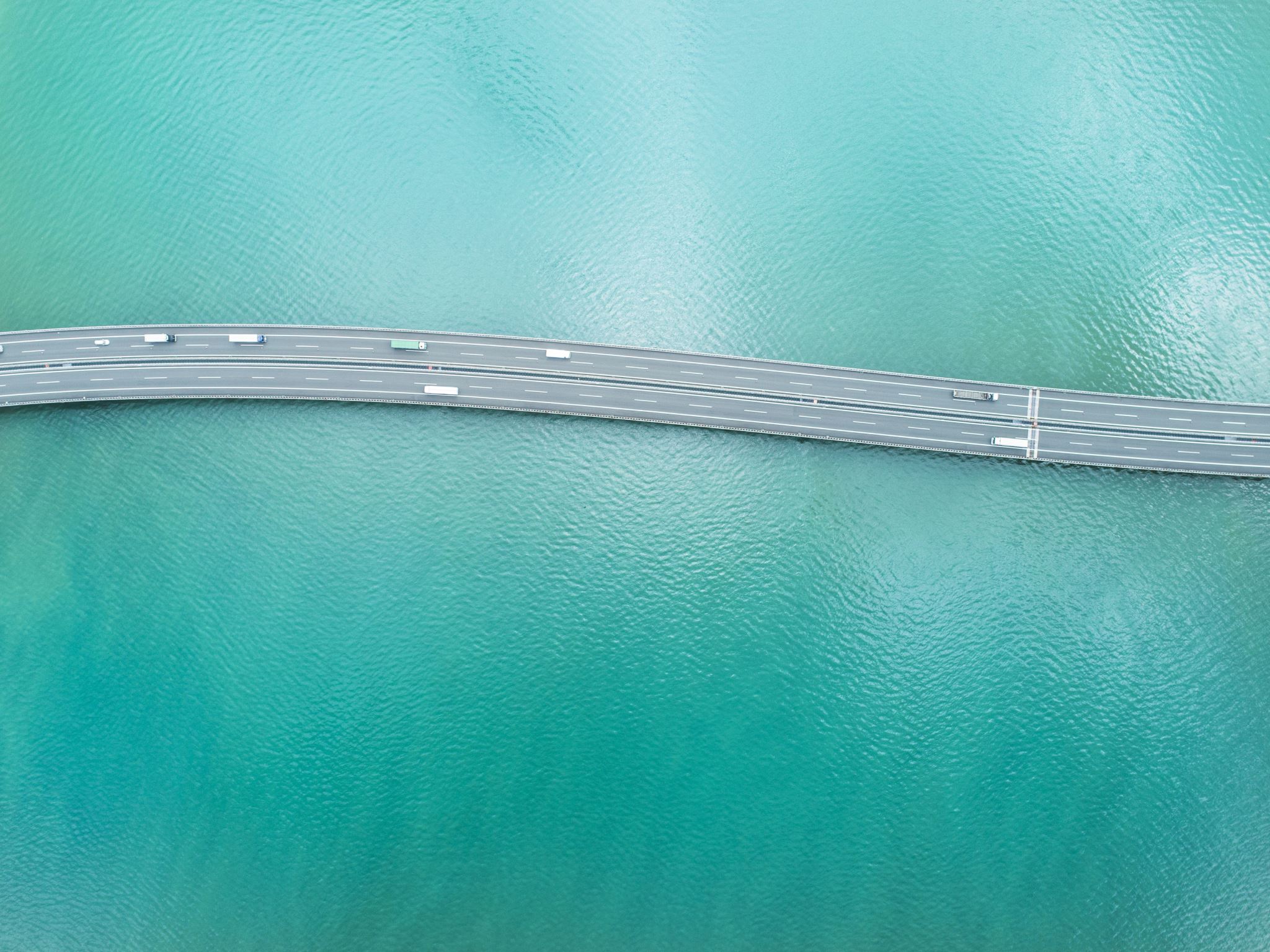 Thank you
We are making good progress to publication but there is devil in the detail!
Please contact the project team via Sue if you have ideas or suggestions, or want to find out more before making comments 
Sue.beecroft@cambridge.gov.uk
07715 200 730